Participant Presentations
Please Sign Up:
 Name
 Email  (Onyen is fine, or …)
 Are You ENRolled?
 Tentative Title    (???? Is OK)
 When:
Next Week, Early, Oct., Nov., Late
Limitation of PCA
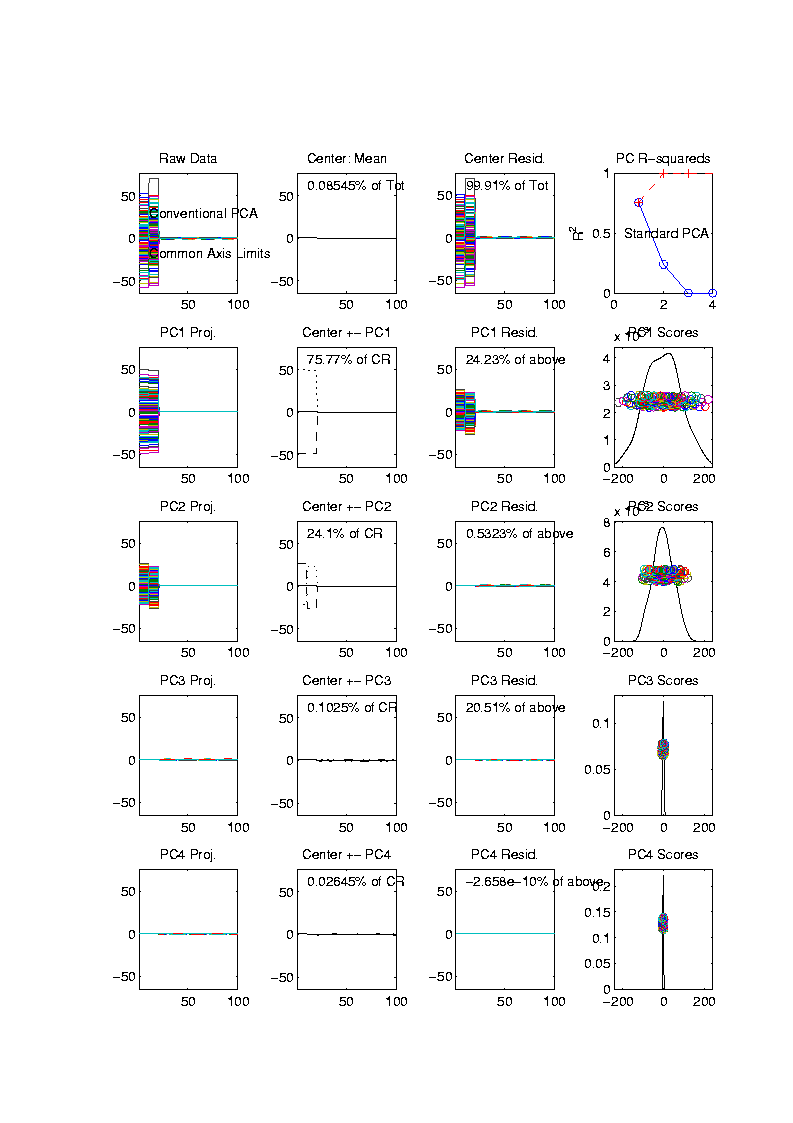 Correlation PCA
Toy Example Contrasting Cov. vs. Corr.
1st Comp:
    Nearly Flat
2nd Comp:
     Contrast
3rd & 4th:
    Look Very 
Small Since 
Common Axes
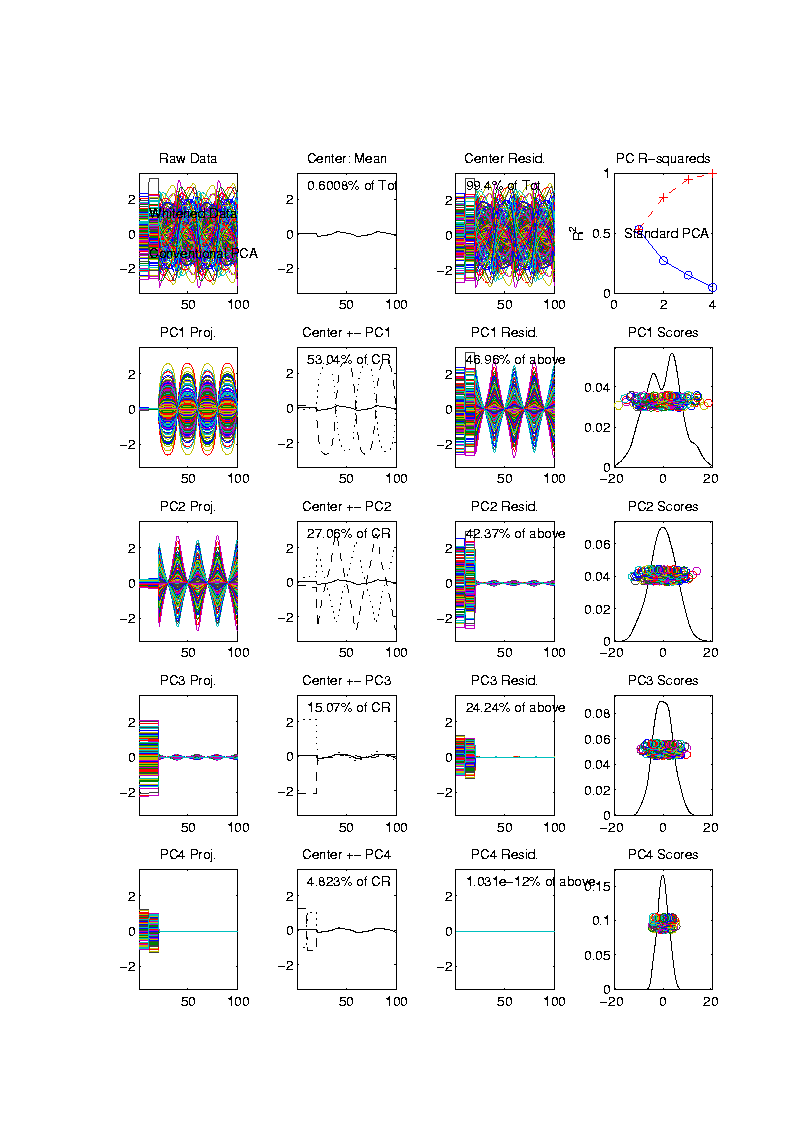 Correlation PCA
Toy Example Contrasting Cov. vs. Corr.
Correlation
“Whitened”
Version

All Much 
Different
Which Is
“Right” ???
NCI 60:  Can we find classesUsing PCA view?
NCI 60:  Views using DWD Dir’ns (focus on biology)
Big Picture Data Visualization
Marginal Distribution Plots
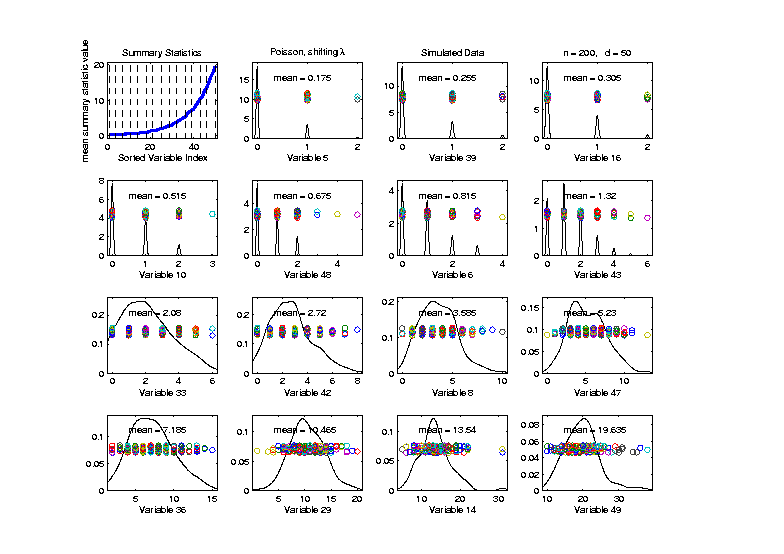 Wide Range
Of Poissons
Marg. Dist. Plot Data Example
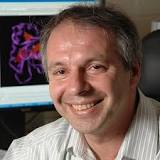 Marg. Dist. Plot Data Example
Drug Discovery – PCA Scatterplot

Dominated
By Few
Large 
Compounds

Not Good
Blue - Red
Separation
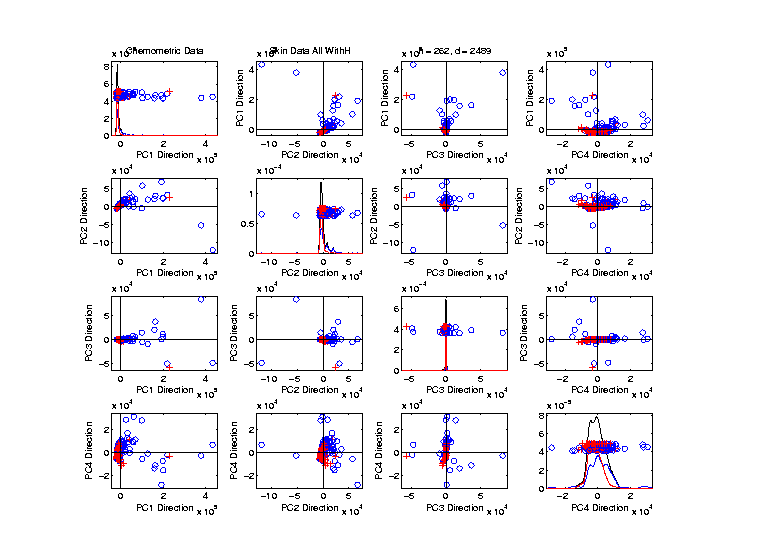 Marg. Dist. Plot Data Example
Drug Discovery – Sort on Means





Suspicious
Value ???
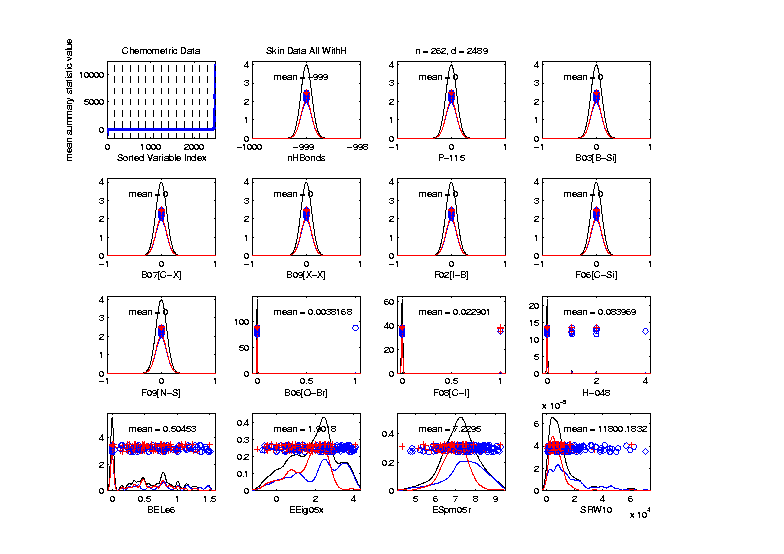 Marg. Dist. Plot Data Example
Drug Discovery – Sort on Means





Note:
Descriptor
Names
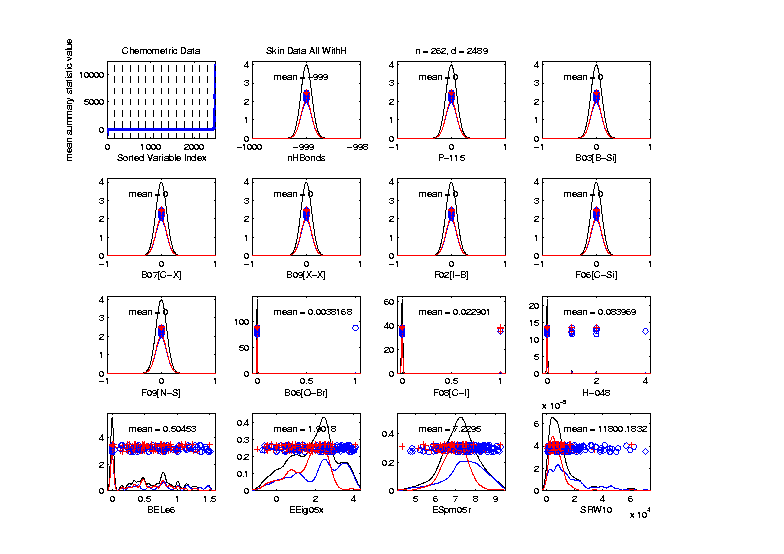 Marg. Dist. Plot Data Example
Drug Discovery – Sort on Means
Investigate Weird -999 Values


Note:    Sometimes Such Values Are Used To Code Missing Values

(And Nobody Remembers to Say So)
(Not Too Bad Until Big Values Added In)
Marg. Dist. Plot Data Example
Drug Discovery – Sort on Means
Investigate Weird -999 Values, Via Mean

Look at
Smallest
Mean Values

(All Dashed
Bars On Left)
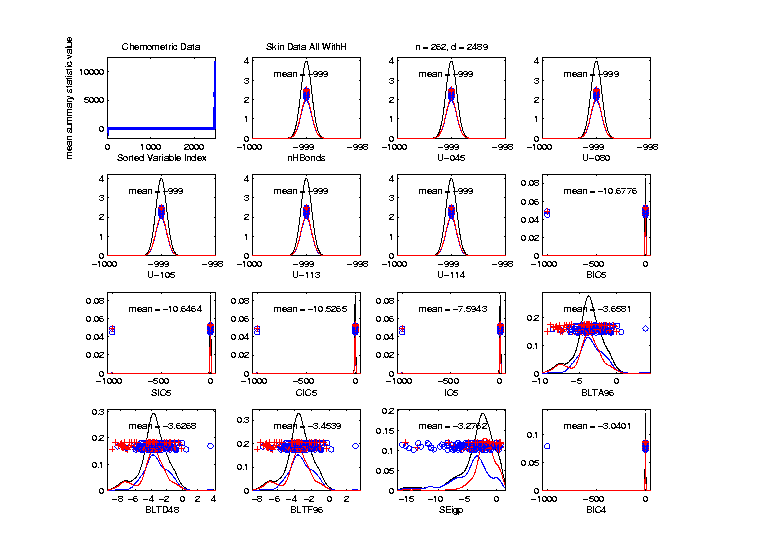 Marg. Dist. Plot Data Example
Drug Discovery – Sort on Means
Investigate Weird -999 Values, Via Mean,
Smallest

6 Variables
Are All -999
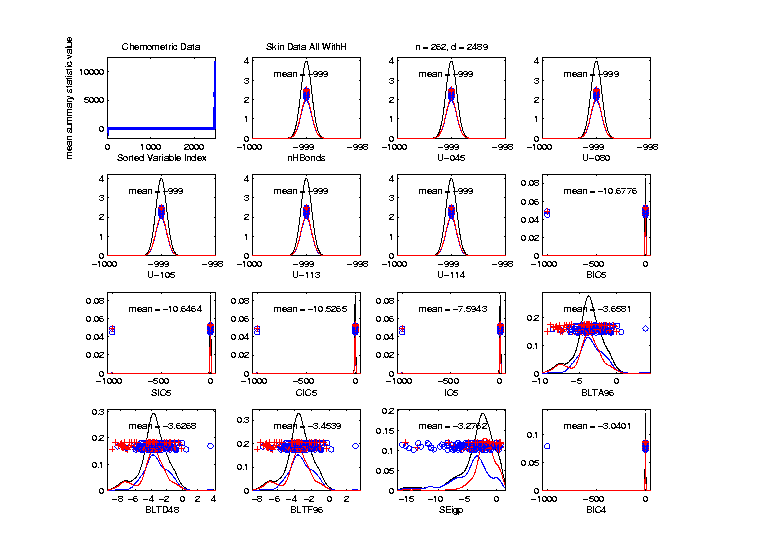 Marg. Dist. Plot Data Example
Drug Discovery – Sort on Means
Investigate Weird -999 Values, Via Mean,
Smallest

6 Variables
Are All -999

Other Have
Some -999
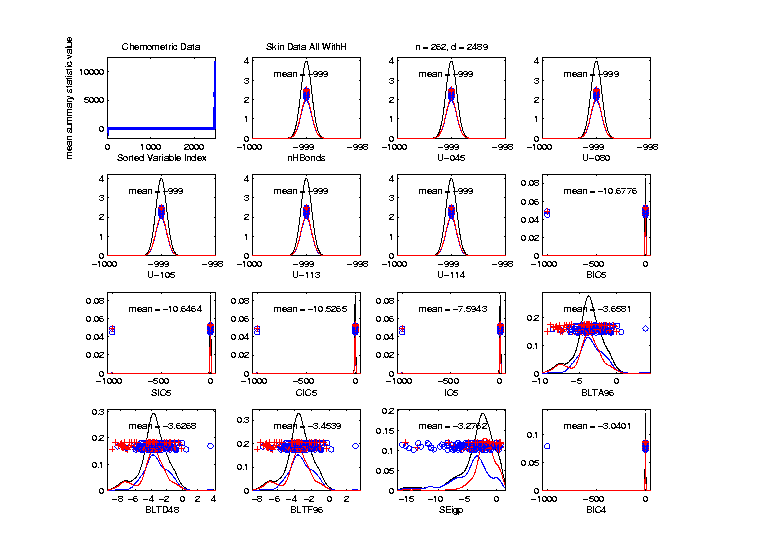 Marg. Dist. Plot Data Example
Drug Discovery 
Focus on -999 Values, Using Minimum, 
Equally 
Spaced


Not Too
Many Such 
Variables
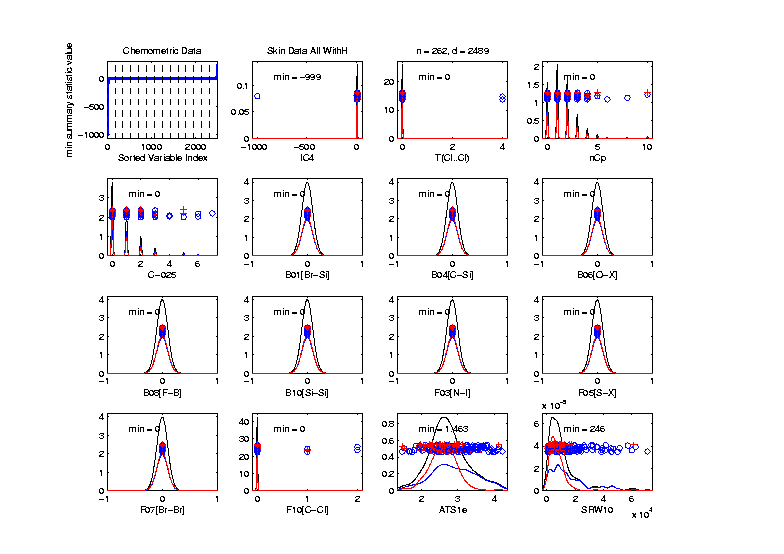 Marg. Dist. Plot Data Example
Drug Discovery 
Focus More on -999 Values, Using Minimum, 
Smallest 15 



(Again All 
Dashed
Bars On 
Left)
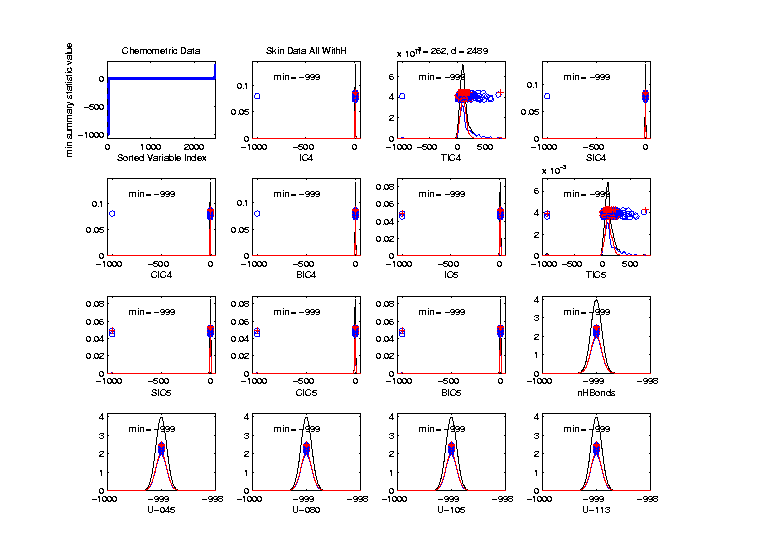 Marg. Dist. Plot Data Example
Marg. Dist. Plot Data Example
Drug Discovery  - Full Data PCA from Above


(Include
 To Show
  Contrast)
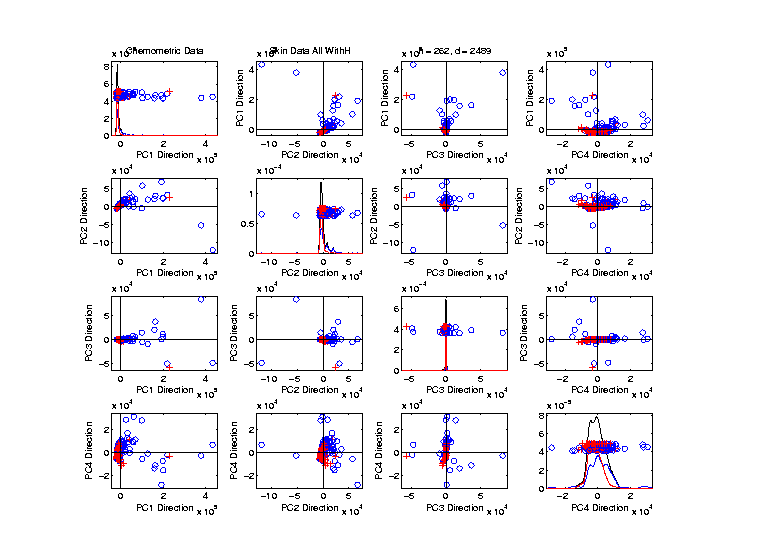 Marg. Dist. Plot Data Example
Drug Discovery  - PCA After Variable Deletion

Looks Very
Similar!
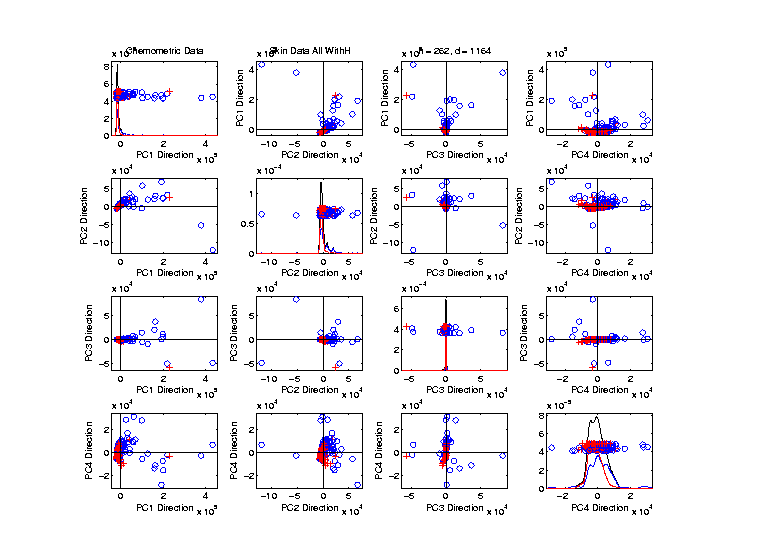 Marg. Dist. Plot Data Example
Drug Discovery  - PCA After Variable Deletion


Makes Sense
For 0-Var
Variables
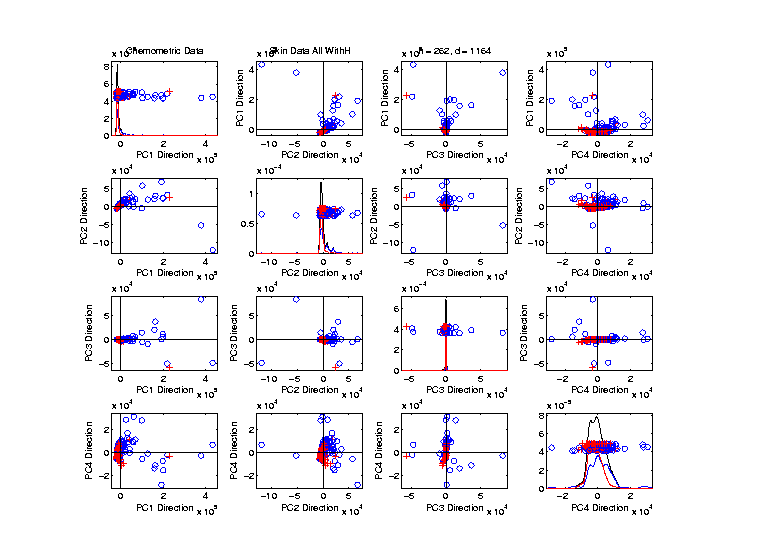 Marg. Dist. Plot Data Example
Drug Discovery  - PCA After Variable Deletion



-999s Have
No Impact
Since Others
Much Bigger!
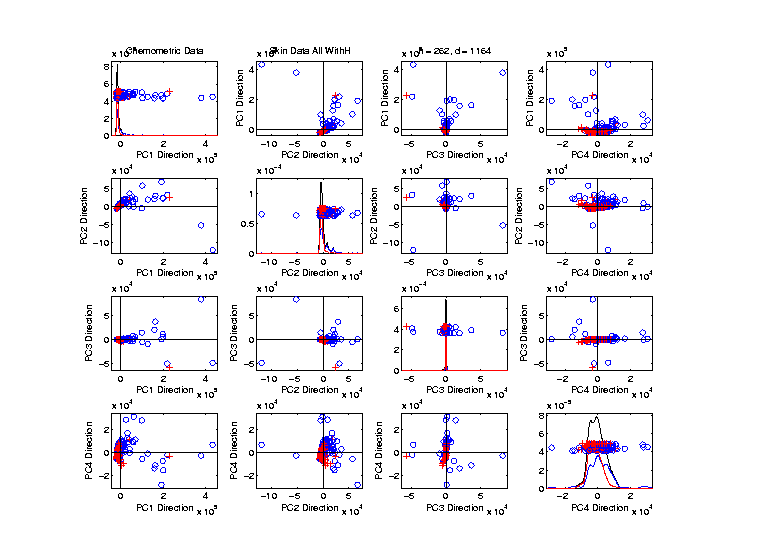 Marg. Dist. Plot Data Example
Drug Discovery  - After Variable Deletion
Sort Marginals On Means, Equally Spaced


Still Have
Massive
Variation
In Types
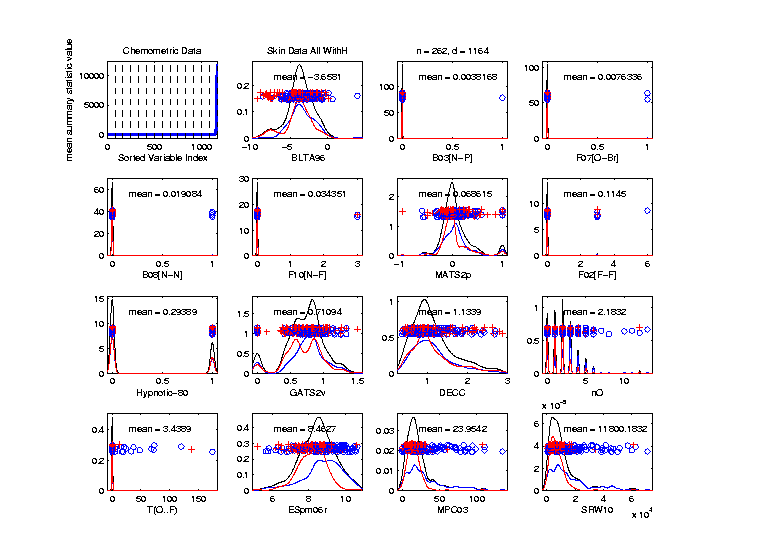 Marg. Dist. Plot Data Example
Drug Discovery  - After Variable Deletion
Sort Marginals On Means, Equally Spaced



Still Have
Very Few 
That Are 
Very Big
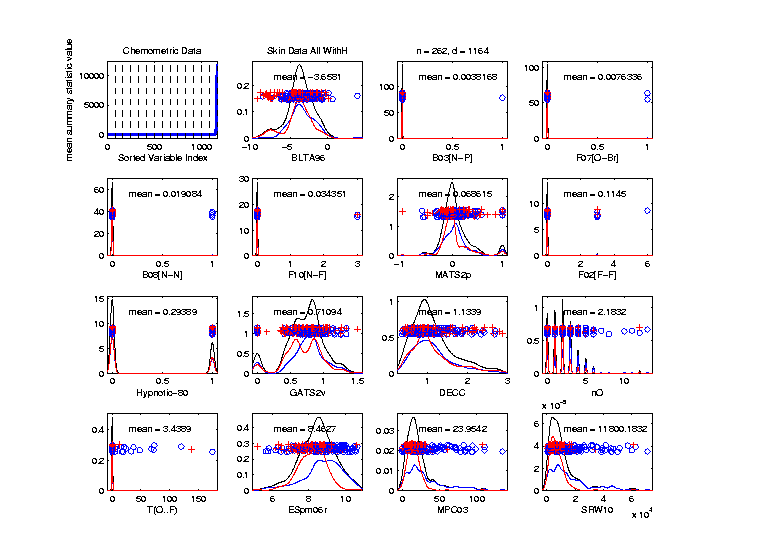 Marg. Dist. Plot Data Example
Drug Discovery  - Sort Marginals On SDs,
Equally Spaced To Study Variation

Very Wide
Range

Standardization
May Be Useful
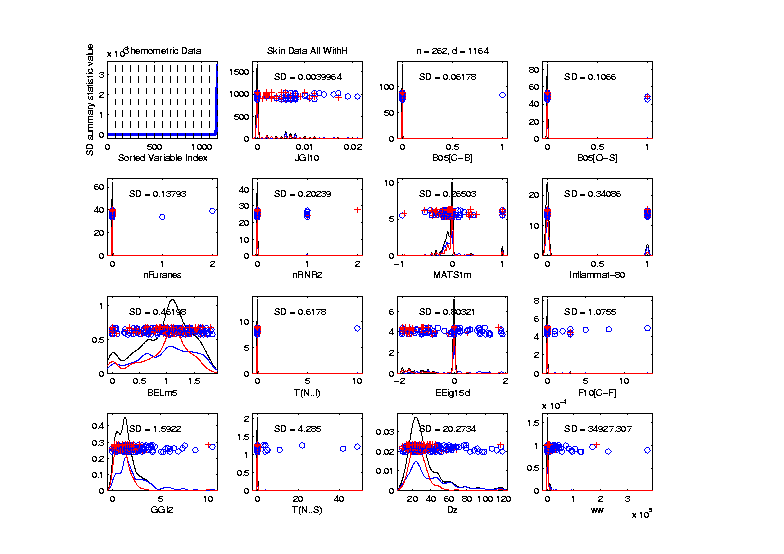 Marg. Dist. Plot Data Example
Drug Discovery  - Sort Marginals On SDs,
Equally Spaced To Study Variation


Now See
Some 
Very Small

How Many?
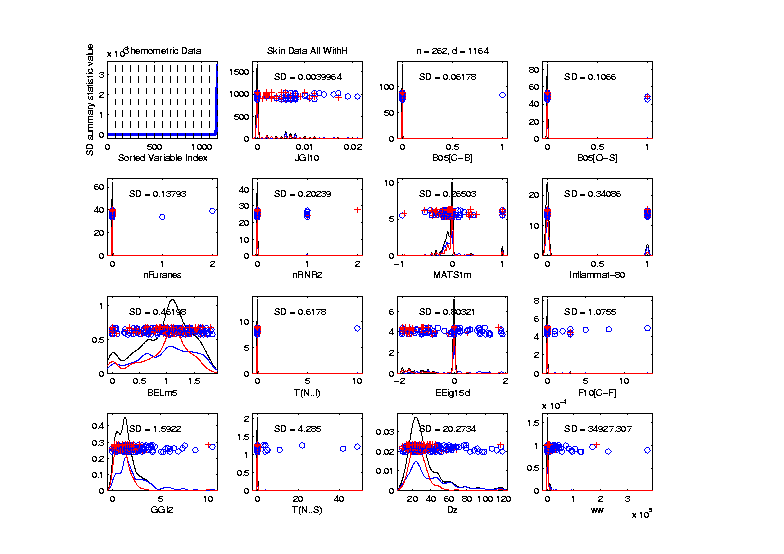 Marg. Dist. Plot Data Example
Drug Discovery  - Sort Marginals On SDs,
Smallest

Several
Very Small
Variables

Some Very
Skewed???
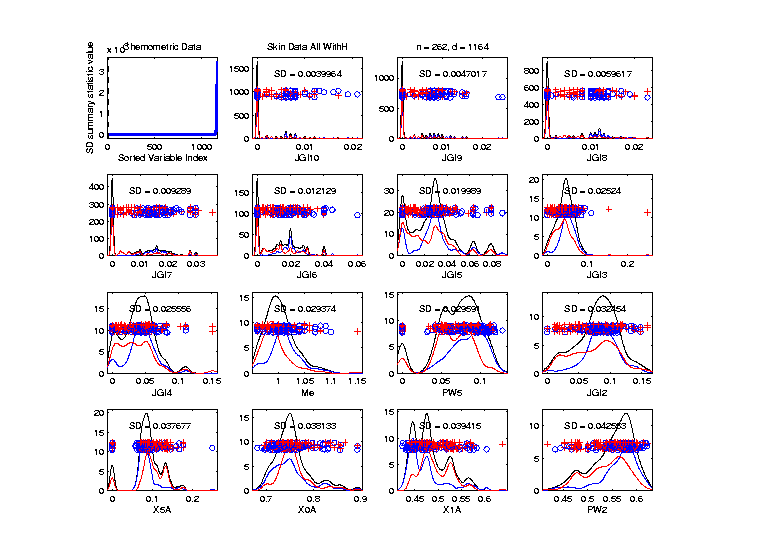 Marg. Dist. Plot Data Example
Drug Discovery  - Sort On Skewness

Wide Range
(Consider
 Transform-
   ation)

0-1s Very
Prominent
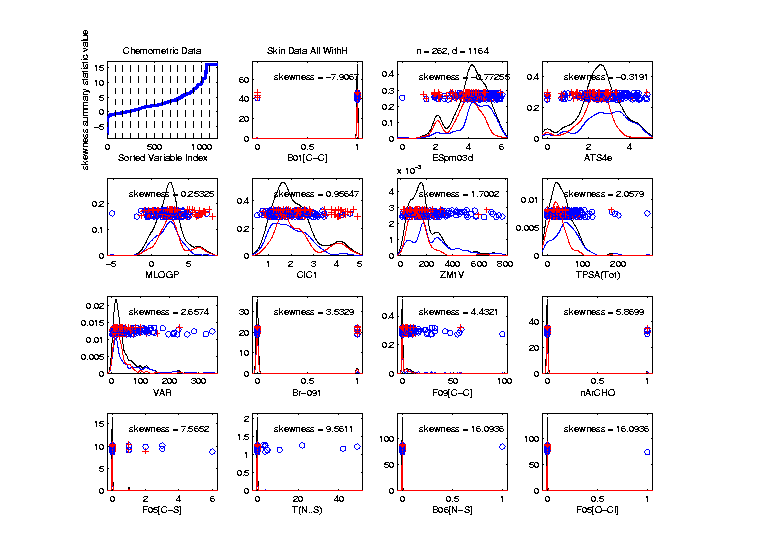 Marg. Dist. Plot Data Example
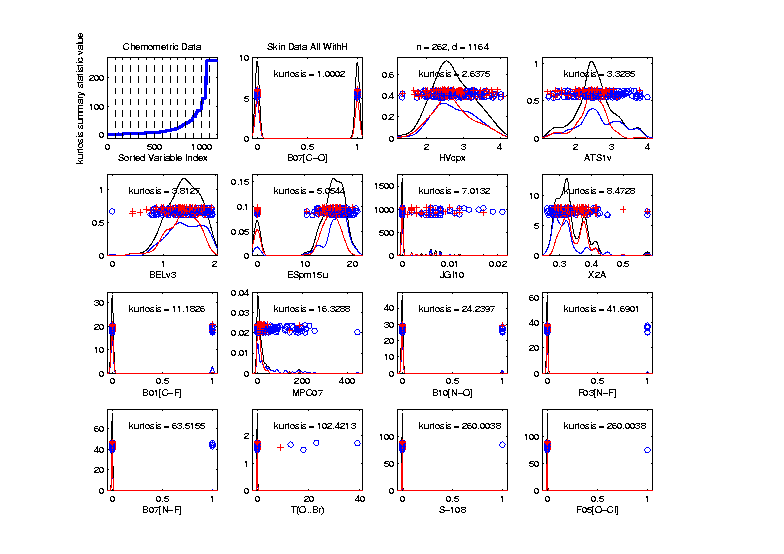 Marg. Dist. Plot Data Example
Drug Discovery  - Sort On Number Unique


Shows 
Many 
Binary
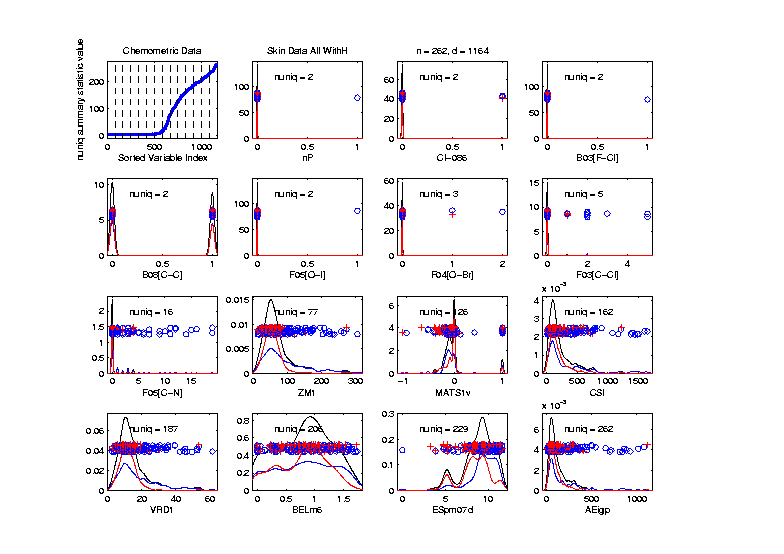 Marg. Dist. Plot Data Example
Drug Discovery  - Sort On Number Unique


Shows 
Many 
Binary

Few Truly
Continuous
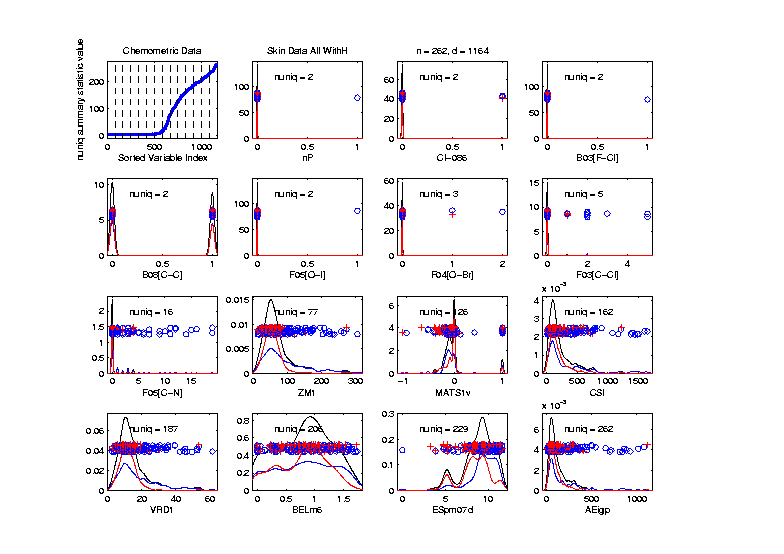 Marg. Dist. Plot Data Example
Drug Discovery  - Sort On Number of Most Frequent

Shows Many 
Have a Very
Common
Value
(Often 0)
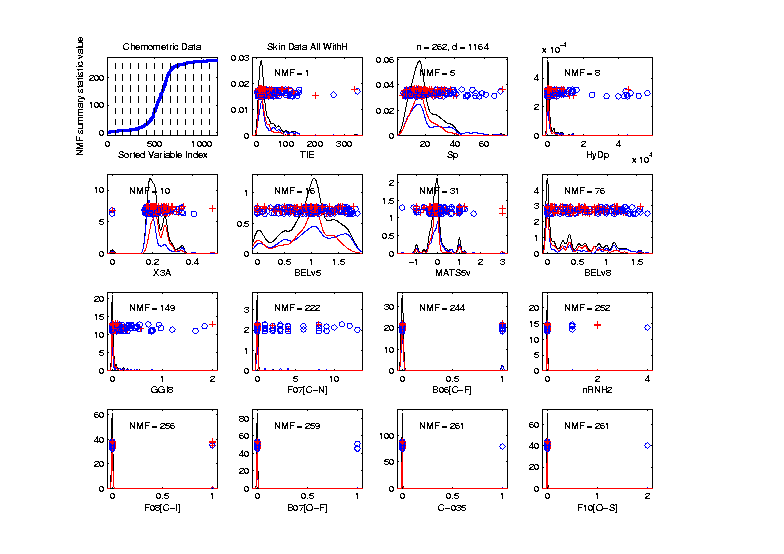 Marg. Dist. Plot Data Example
Marg. Dist. Plot Data Example
Drug Discovery  - PCA on Binary Variables

Interesting
Structure?
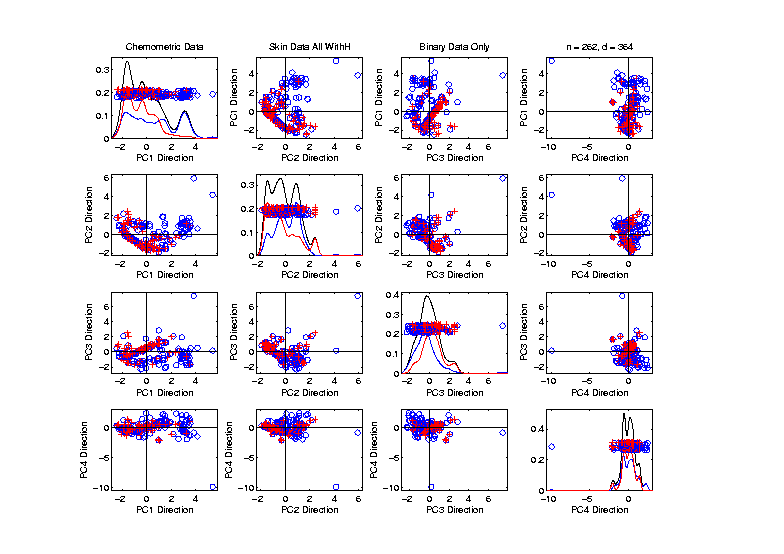 Marg. Dist. Plot Data Example
Drug Discovery  - PCA on Binary Variables

Interesting
Structure?

Clusters?
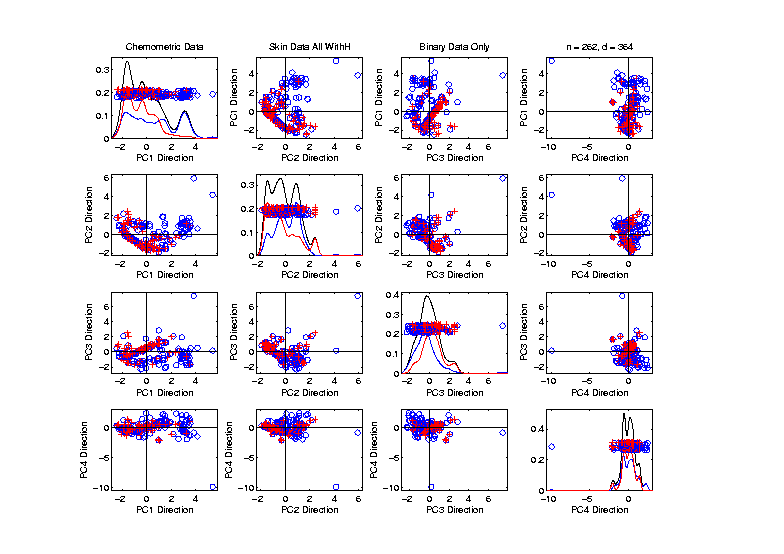 Marg. Dist. Plot Data Example
Drug Discovery  - PCA on Binary Variables

Interesting
Structure?

Clusters?

Stronger
Red vs. Blue
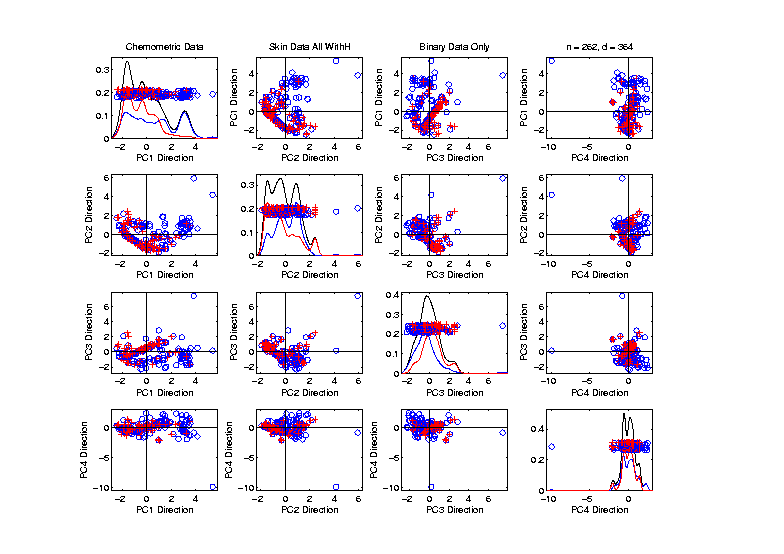 Marg. Dist. Plot Data Example
Drug Discovery  - PCA on Binary Variables

Interesting
Structure?


Can See 
“Activity
 Cliffs”
Maggiora (2006)
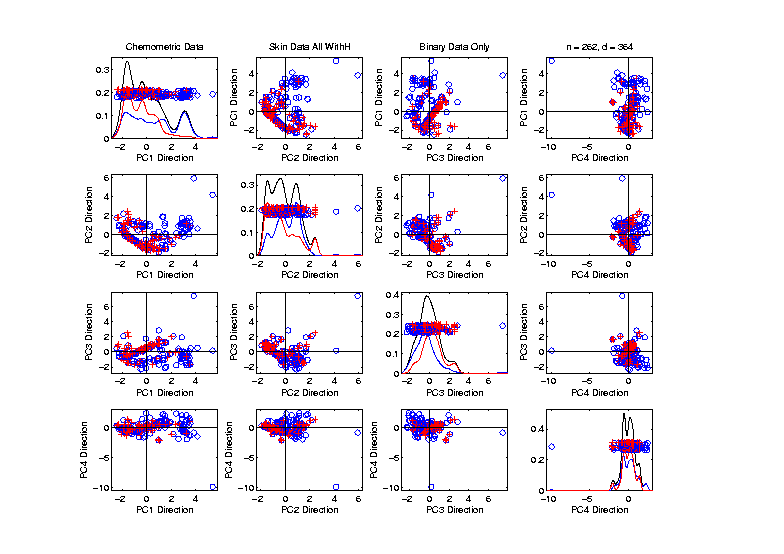 Marg. Dist. Plot Data Example
Drug Discovery - Binary Variables, Mean Sort




Shows 
Many Are 
Mostly 0s
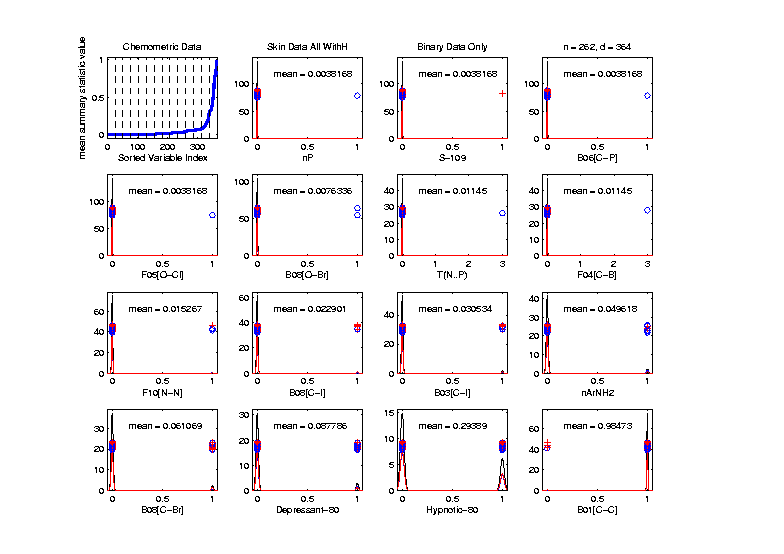 Marg. Dist. Plot Data Example
Common Practice:
Delete Mostly 0 Variables (little information)

More Careful Look, Borysov et al (2016)
 These Can Contain Useful Info
(Especially When So Many)
Marg. Dist. Plot Data Example
Marg. Dist. Plot Data Example
Drug Discovery  - PCA on non-Binary Variables


Interesting
Structure?
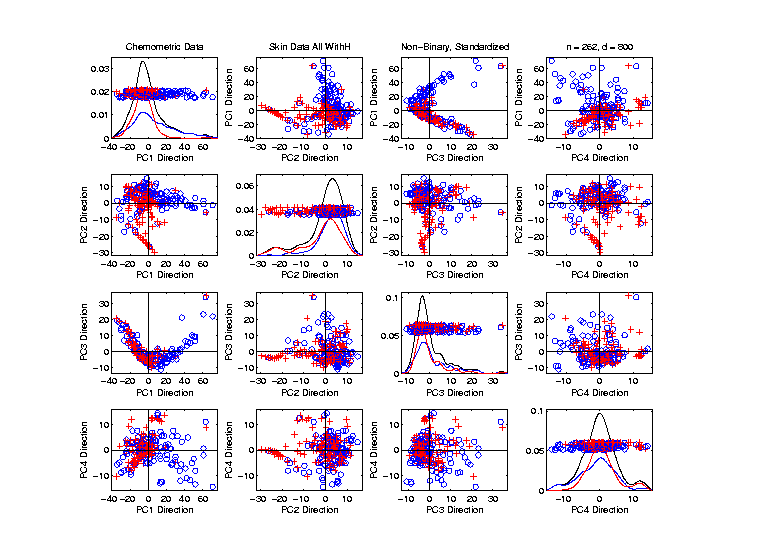 Marg. Dist. Plot Data Example
Drug Discovery  - PCA on non-Binary Variables


Interesting
Structure?

Suggests
Subtypes
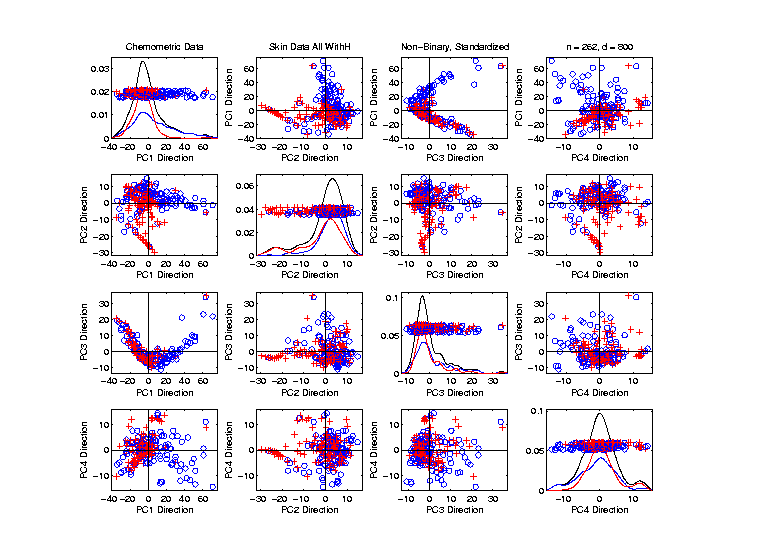 Marg. Dist. Plot Data Example
Drug Discovery  - PCA on non-Binary Variables


Interesting
Structure?

Suggests
Subtypes

Reds Only?
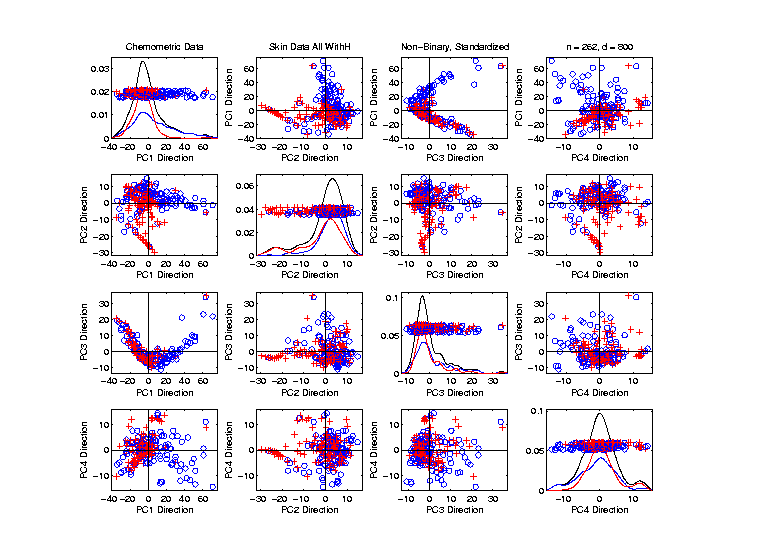 Marg. Dist. Plot Data Example
Drug Discovery  - PCA on non-Binary Variables



Again
Suggestion
Of “Activity
    Cliffs”
Maggiora (2006)
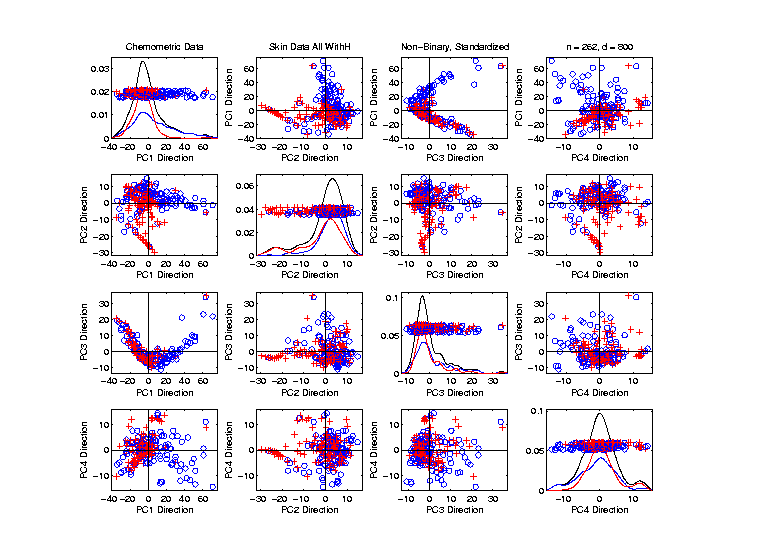 Matlab Software
Want to try similar analyses?

Matlab Available from UNC Site License


Download Software:

Google “Marron Matlab Software”
Matlab Software
Choose
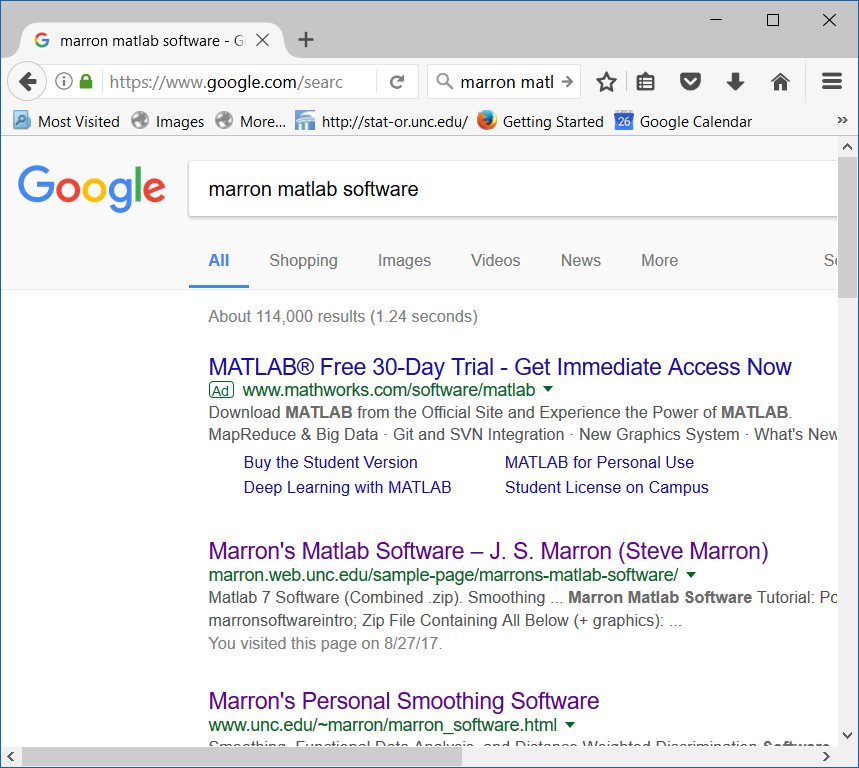 Matlab Software
Download .zip File,  & Expand to 4 Directories
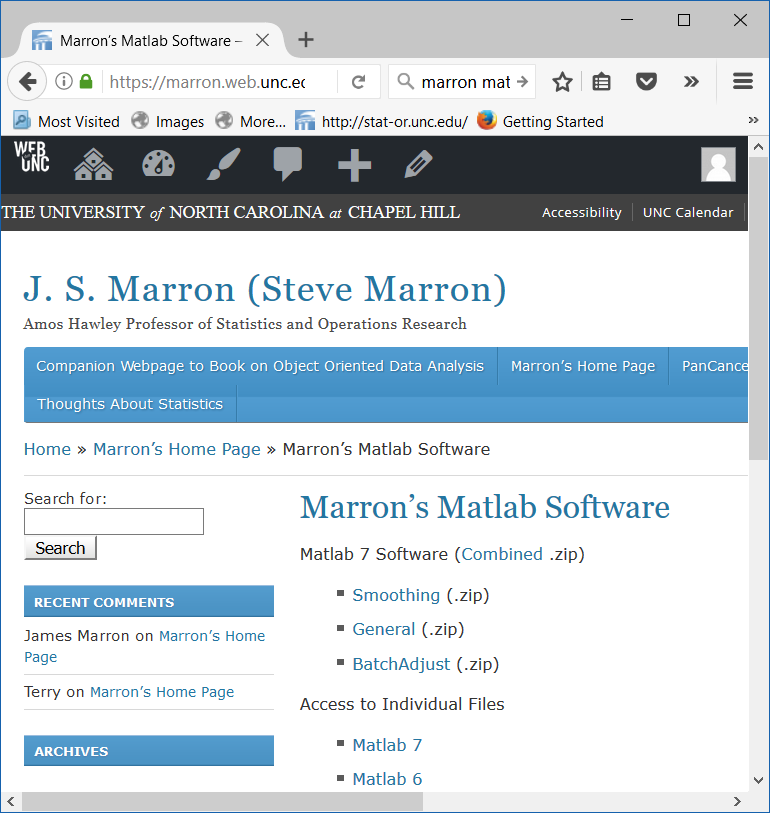 Matlab Software
Put these in Matlab Path
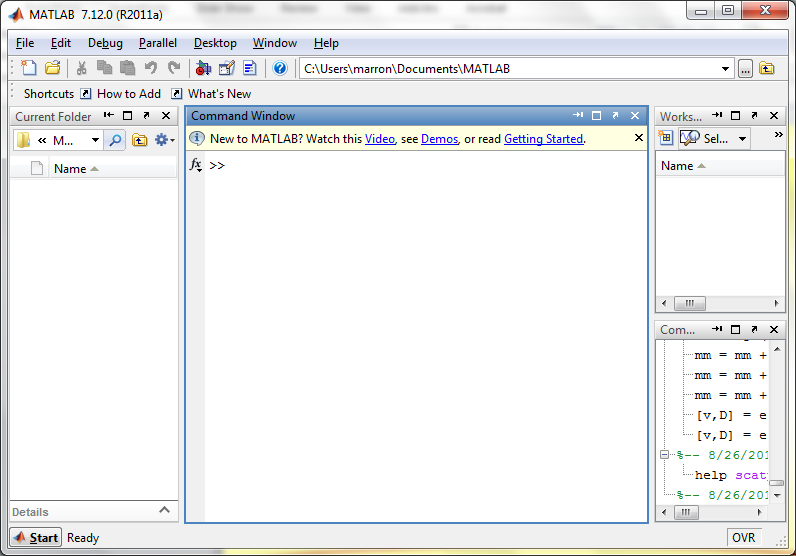 Matlab Software
Put these in Matlab Path
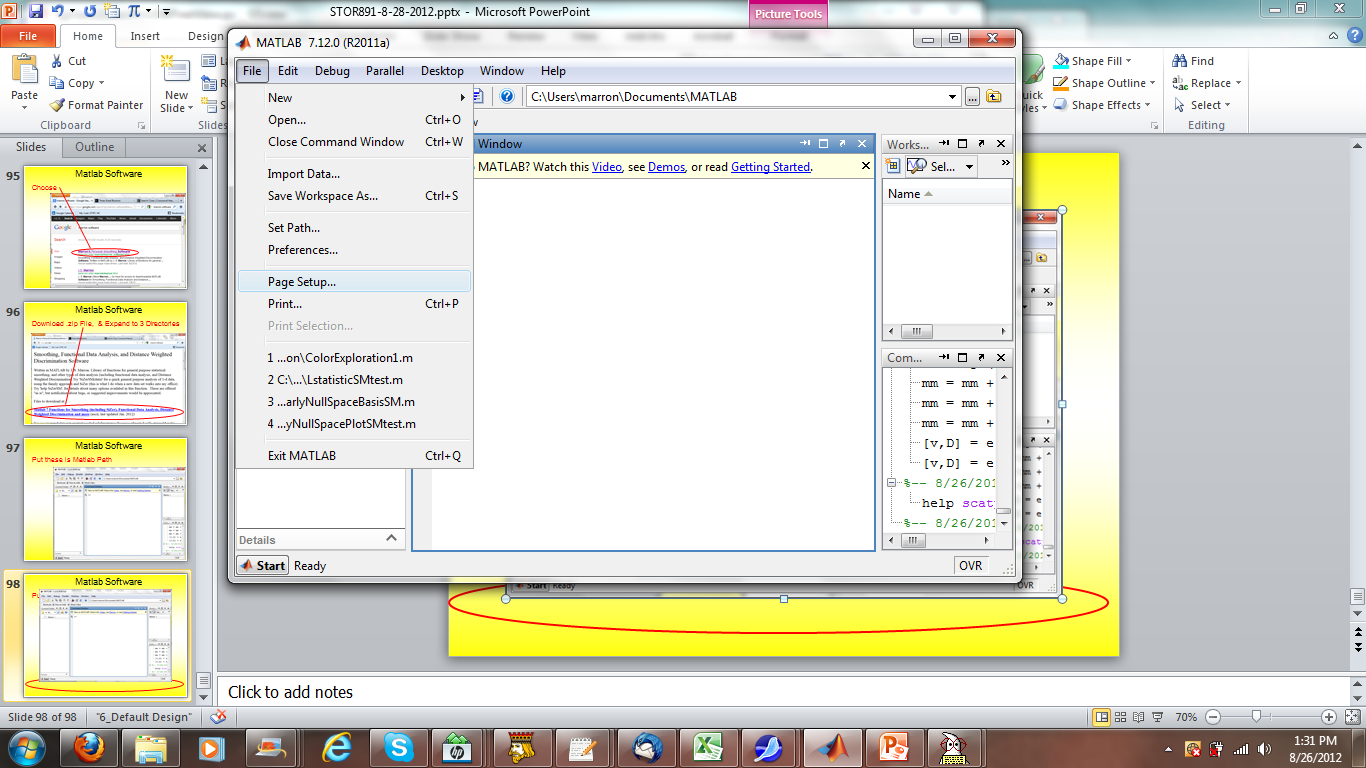 Matlab Basics
Matlab has Modalities:

  Interpreted    
(Type Commands & Run Individually)

  Batch    
(Run “Script Files” = Command Sets)
Matlab Basics
Matlab in Interpreted Mode:
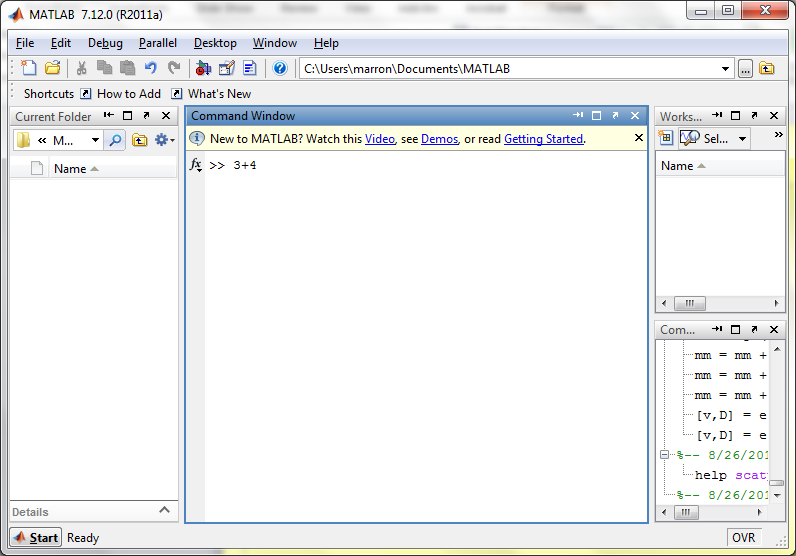 Matlab Basics
Matlab in Interpreted Mode:
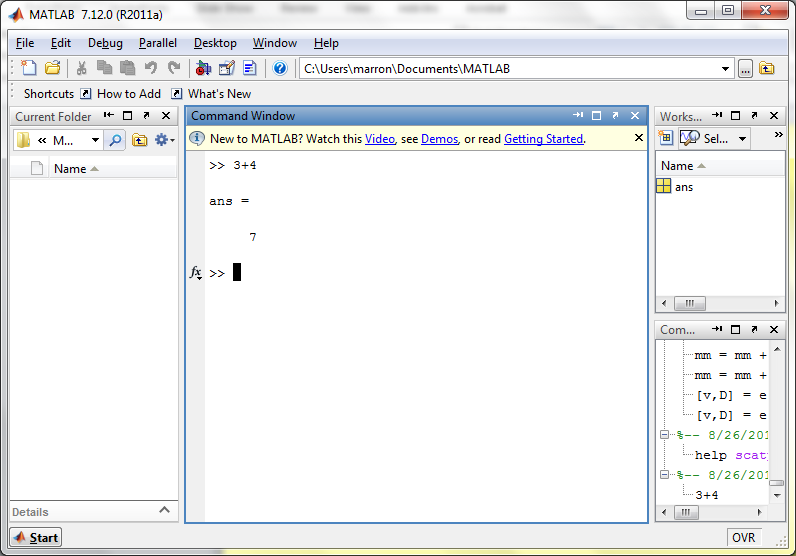 Matlab Basics
Matlab in Interpreted Mode:
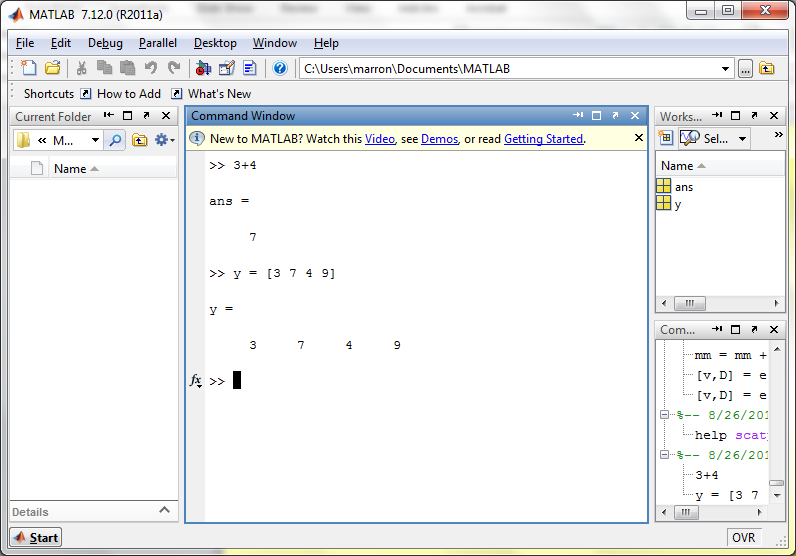 Matlab Basics
Matlab in Interpreted Mode:
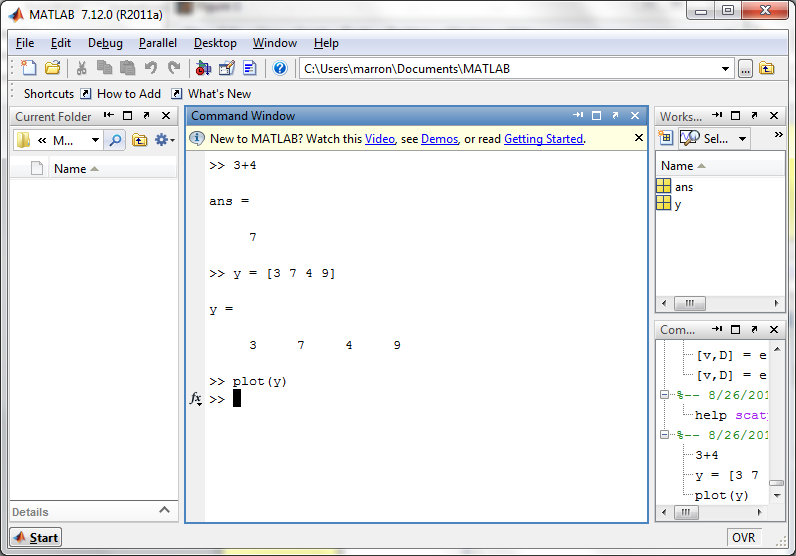 Matlab Basics
Matlab in Interpreted Mode:
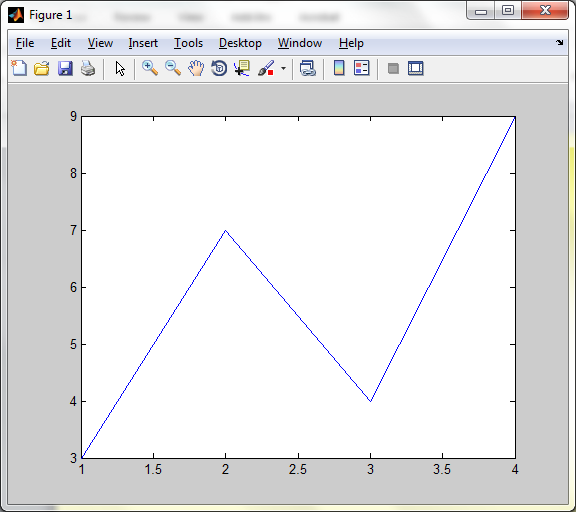 Matlab Basics
Matlab in Interpreted Mode:
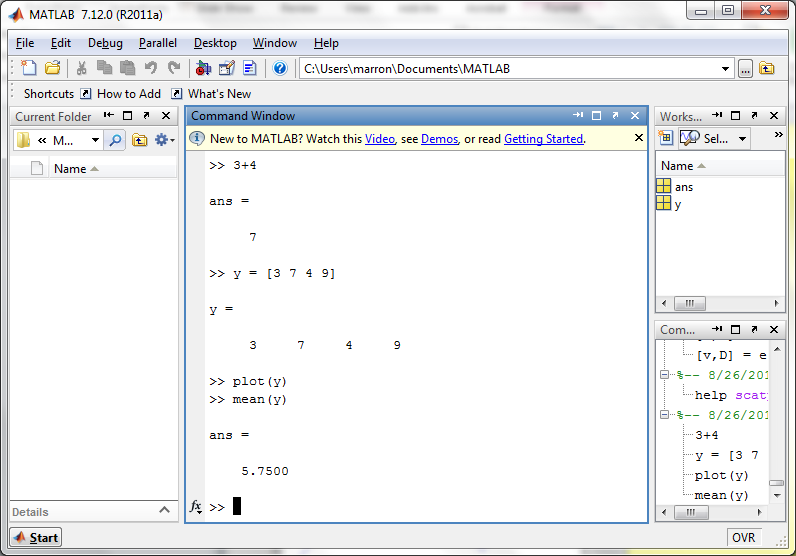 Matlab Basics
Matlab in Interpreted Mode:

For description of a function:

>>  help  [function name]
Matlab Basics
Matlab in Interpreted Mode:
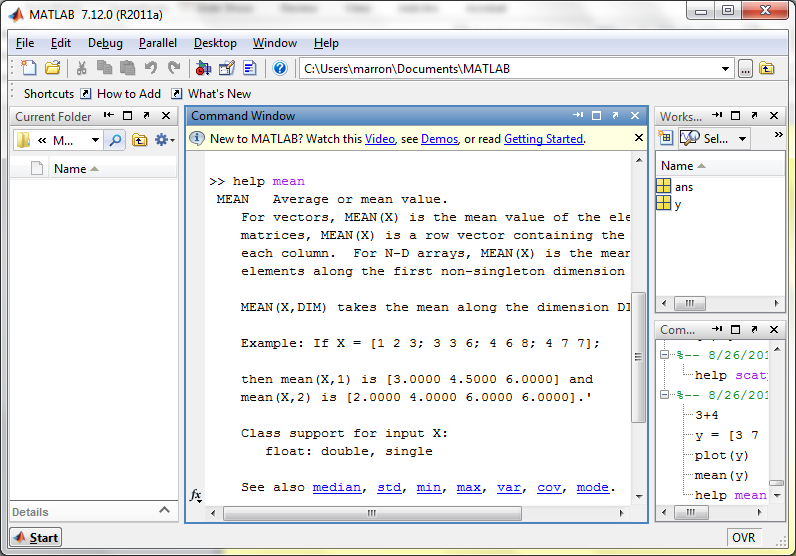 Matlab Basics
Matlab in Interpreted Mode:

To Find Functions:
>>  help [category name]

e.g.

>>  help stats
Matlab Basics
Matlab in Interpreted Mode:
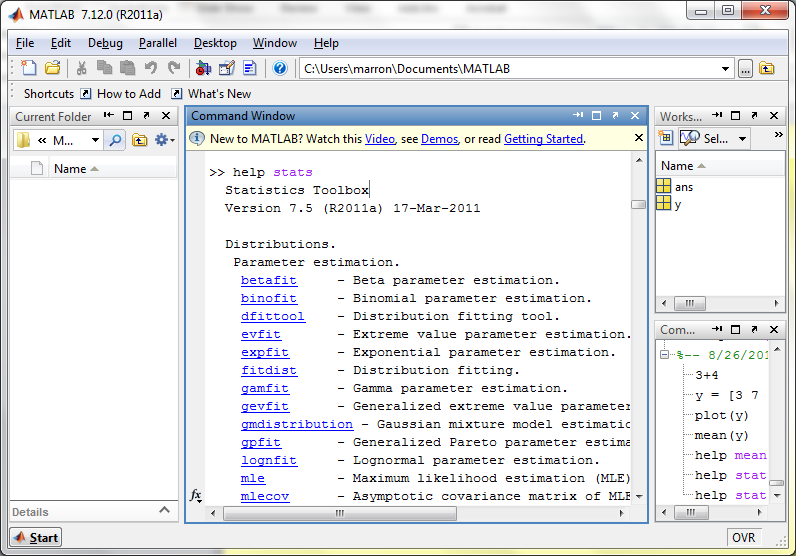 Matlab Basics
Matlab has Modalities:

  Interpreted    (Type Commands)

  Batch    (Run “Script Files”)


For Serious Scientific Computing:
Always Run Scripts
Matlab Basics
Matlab Script File:
  Just a List of Matlab Commands
  Matlab Executes Them in Order

Why Bother (Why Not Just Type Commands)?
Reproducibility
(Can Find Mistakes & Use Again Much Later)
Matlab Script Files
An Example:

Recall “Brushing Analysis” of 
RNAseq Lung Cancer Data
Functional Data Analysis
Simple
1st
View:
Curve
Overlay

(log
 scale)
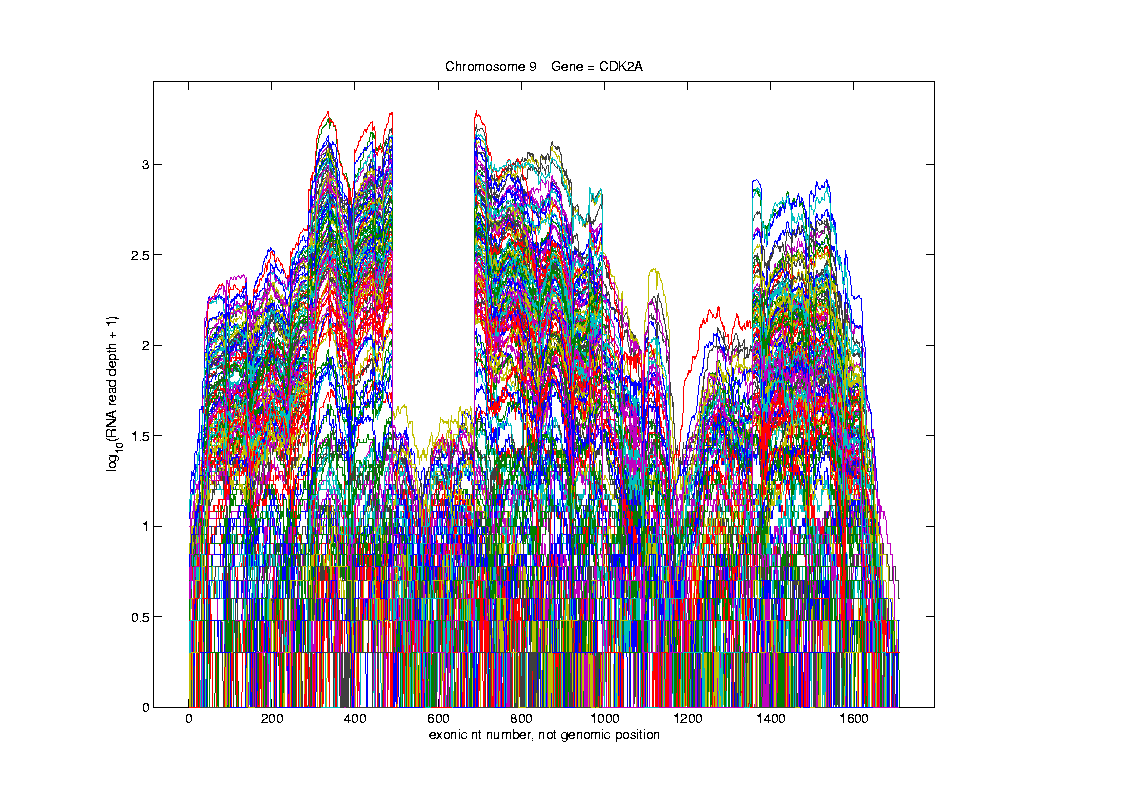 Functional Data Analysis
Often 
Useful
Population
View:

PCA
Scores
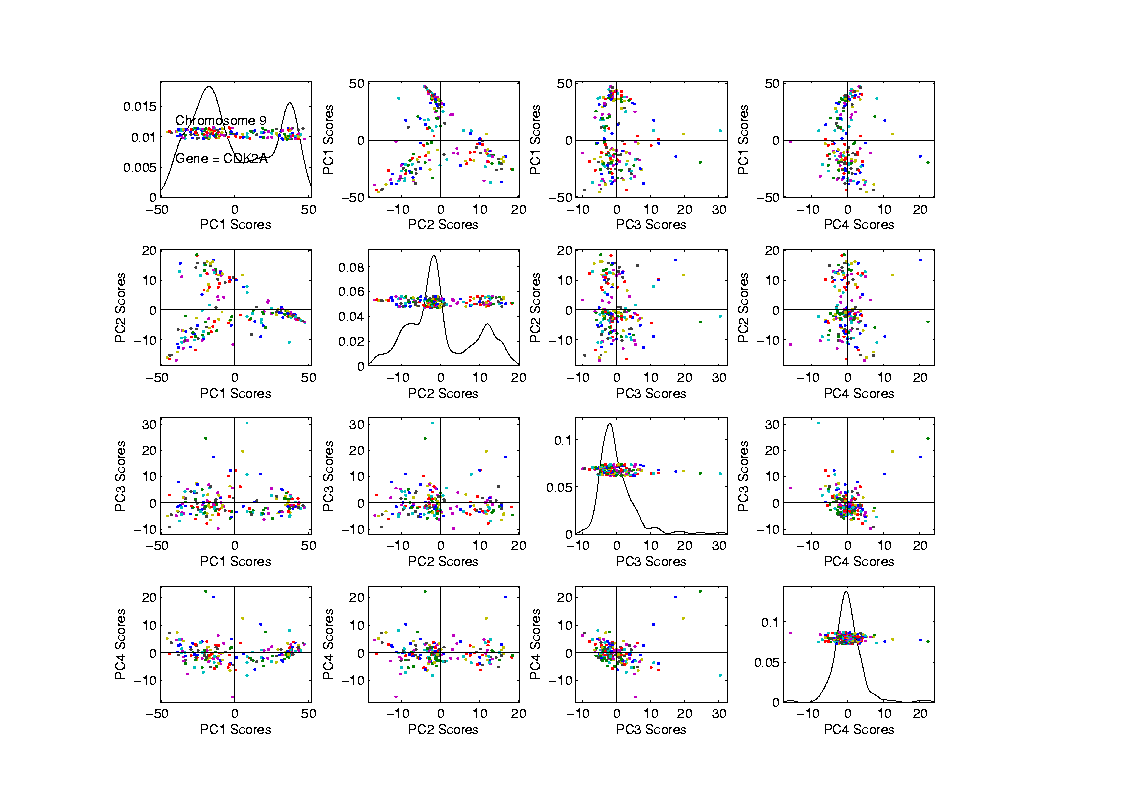 Functional Data Analysis
Suggestion
Of
Clusters
???
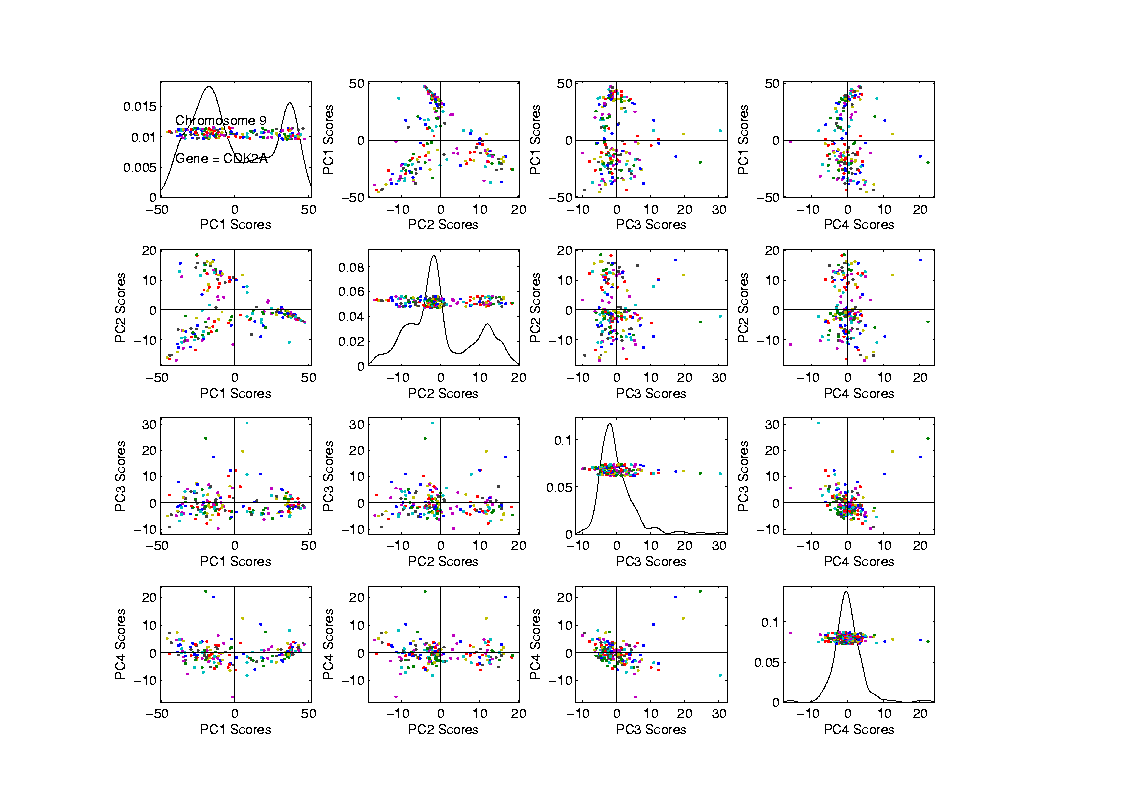 Functional Data Analysis
Suggestion
Of
Clusters

Which 
Are
These?
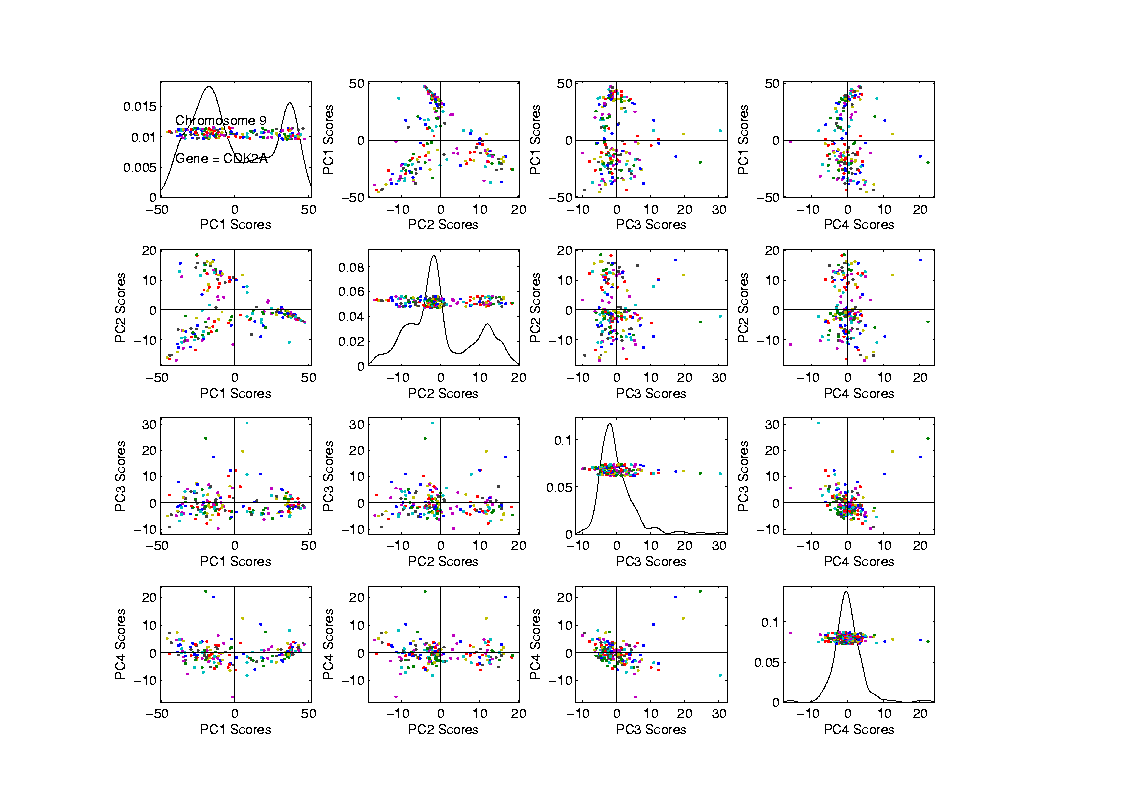 Functional Data Analysis
Manually
“Brush”
Clusters
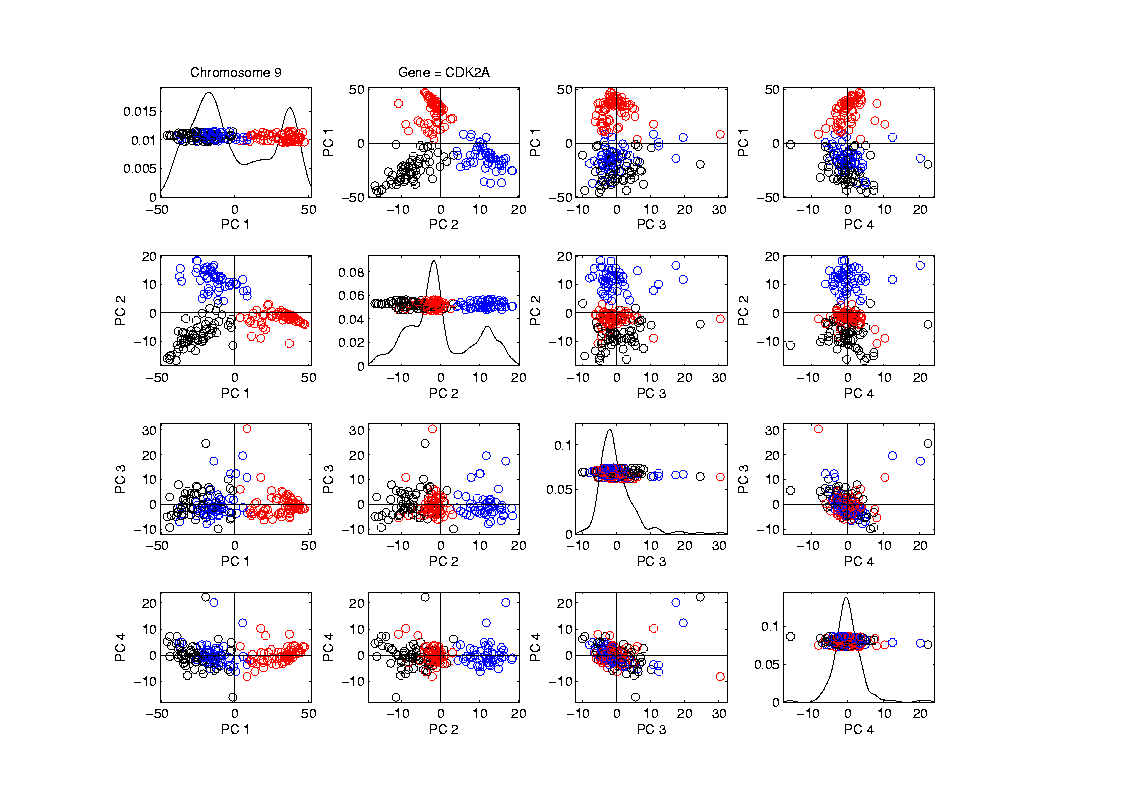 Functional Data Analysis
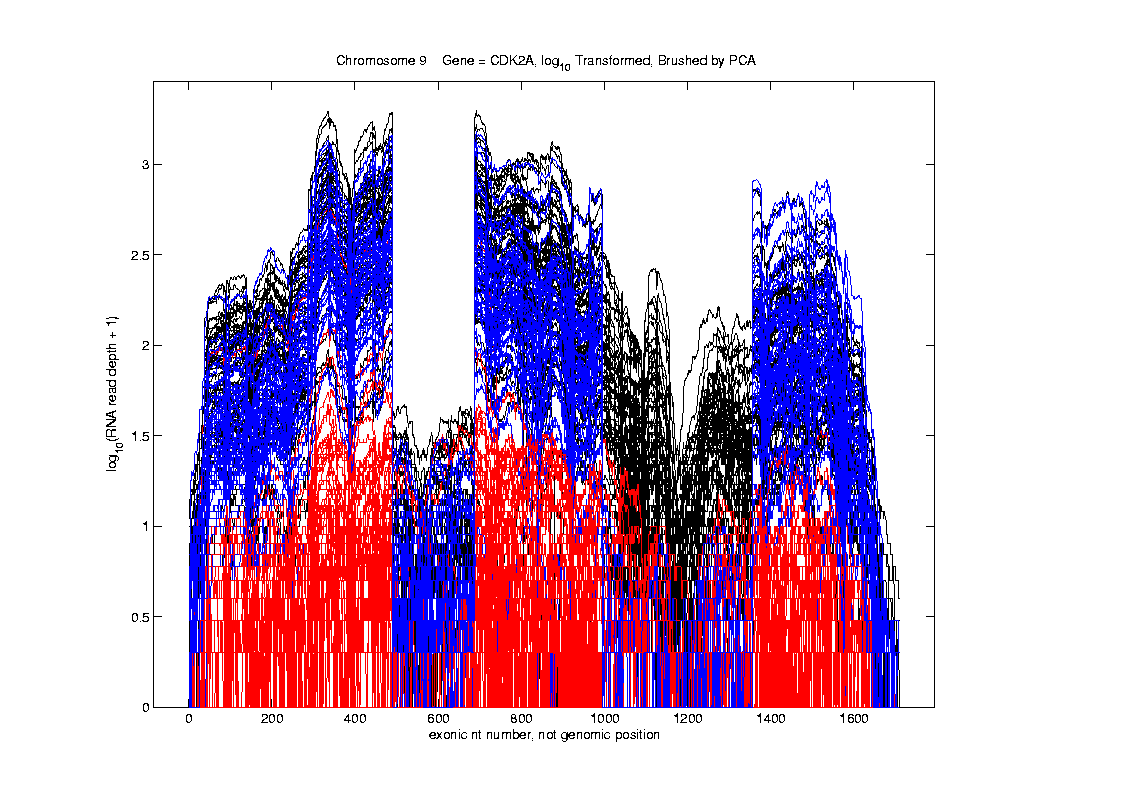 Manually
Brush
Clusters

Clear
Alternate
Splicing
Matlab Script Files
An Example:

Recall “Brushing Analysis” of 
RNAseq Lung Cancer Data

Analysis In Script File:
LungCancer2011.m
On Course Web Page
Matlab Script File Suffix
Matlab Script Files
An Example:
On Course Web Page
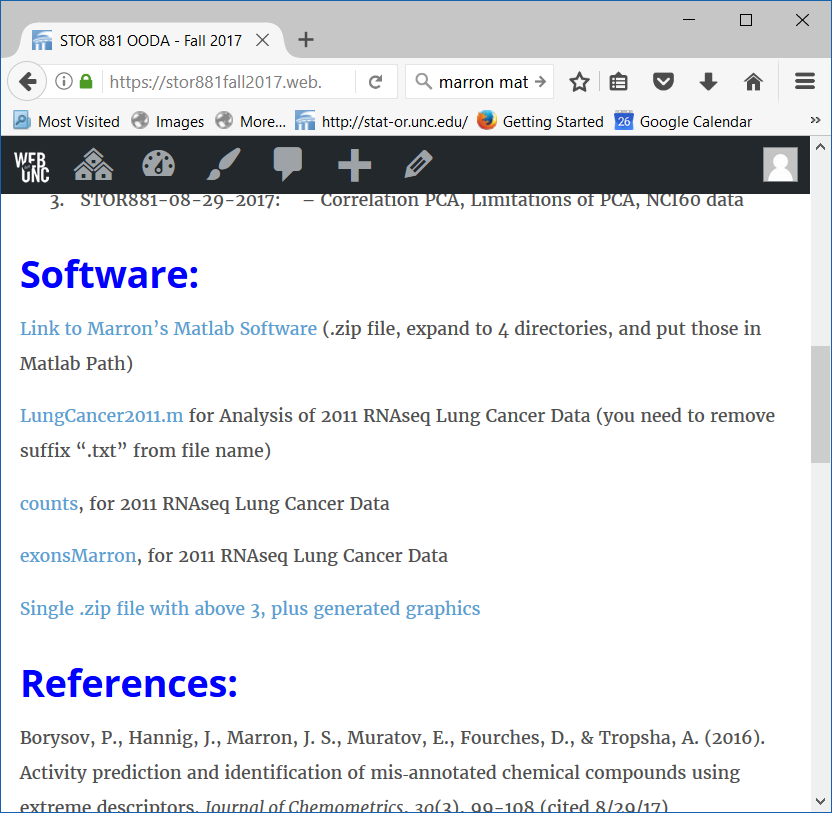 Careful to Remove “.txt”
After Download
Matlab Script Files
String of Text
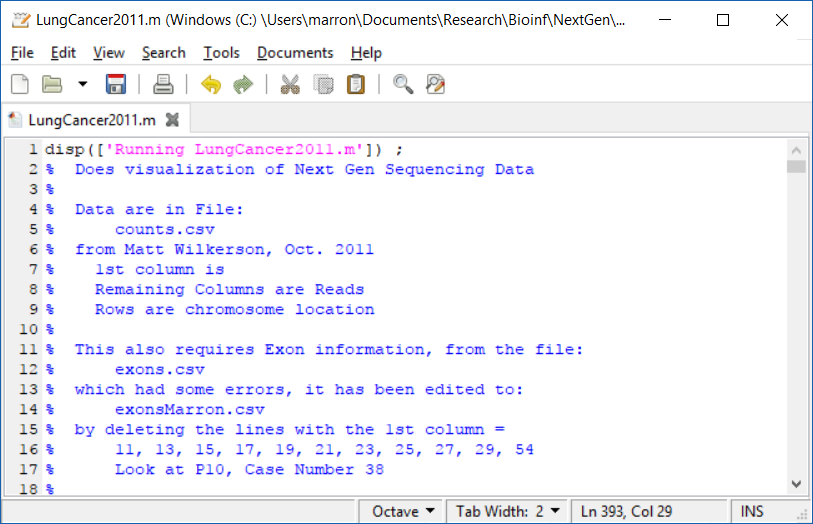 Matlab Script Files
Command to Display String to Screen
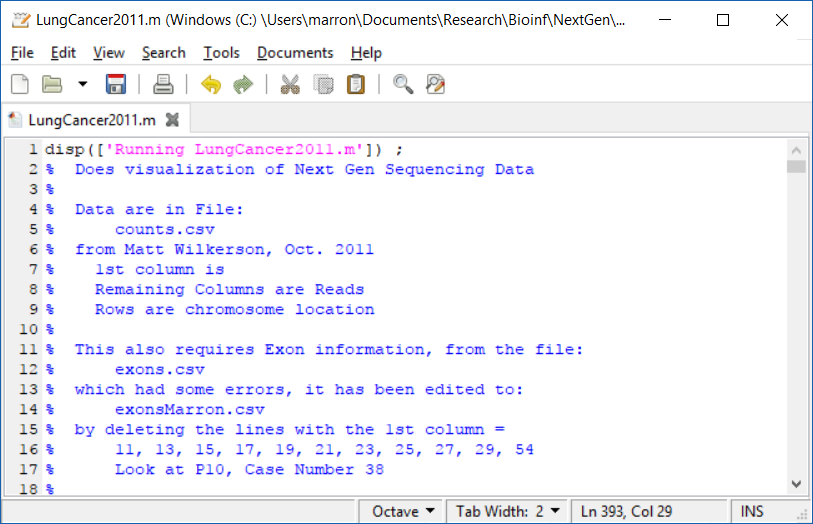 Matlab Script Files
Notes About Data (Maximizes Reproducibility)
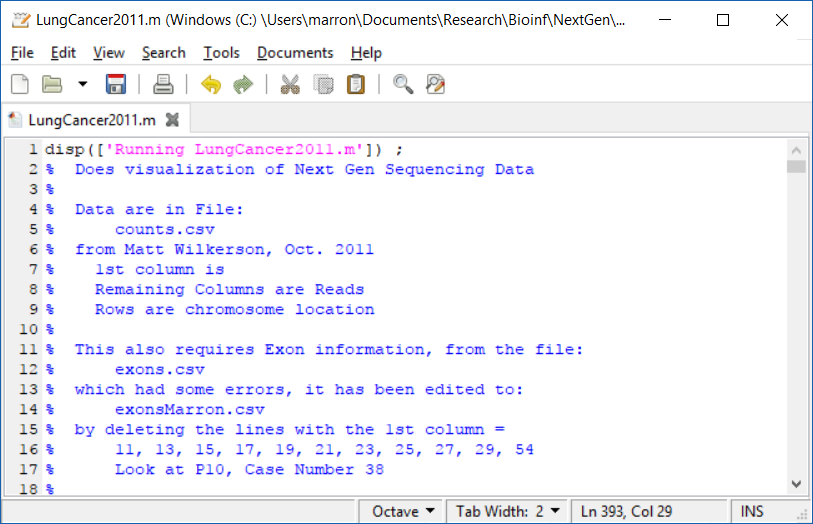 Matlab Script Files
Have Index for Each Part of Analysis
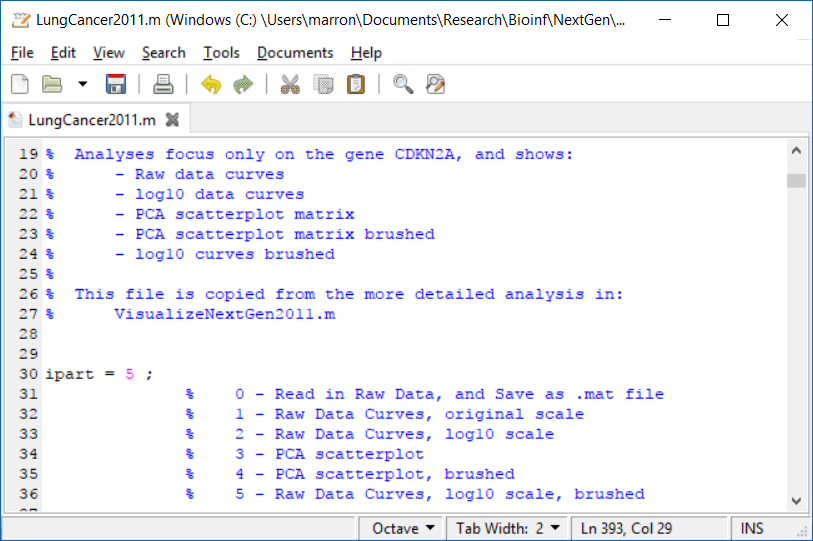 Matlab Script Files
So Keep Everything Done (Max’s Reprod’ity)
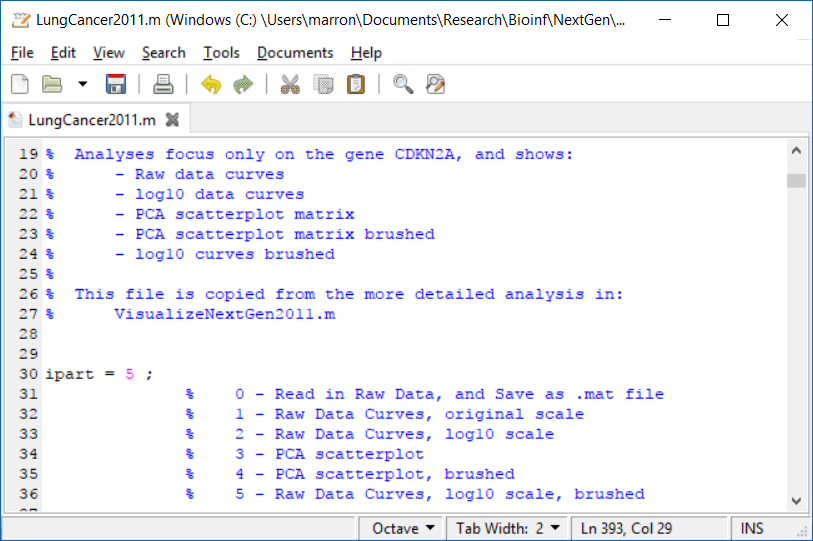 Matlab Script Files
Easy to Regenerate (& Change) Graphics
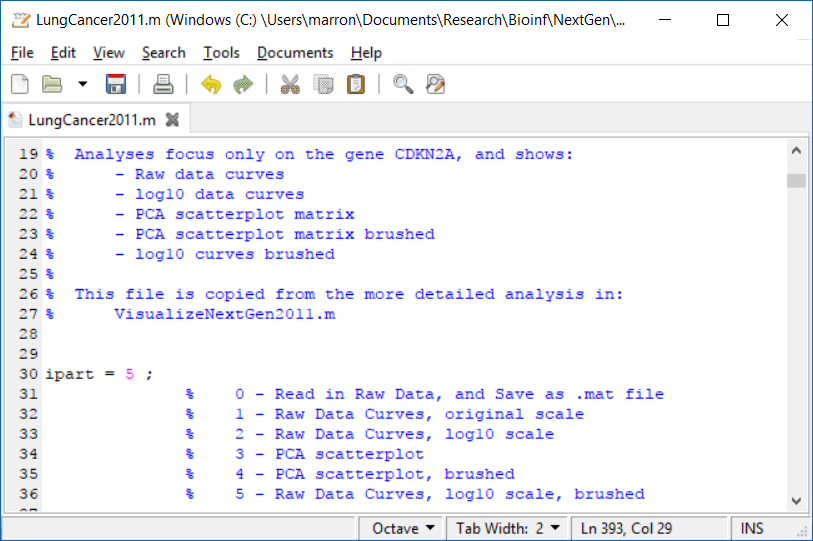 Matlab Script Files
Set Graphics to Default
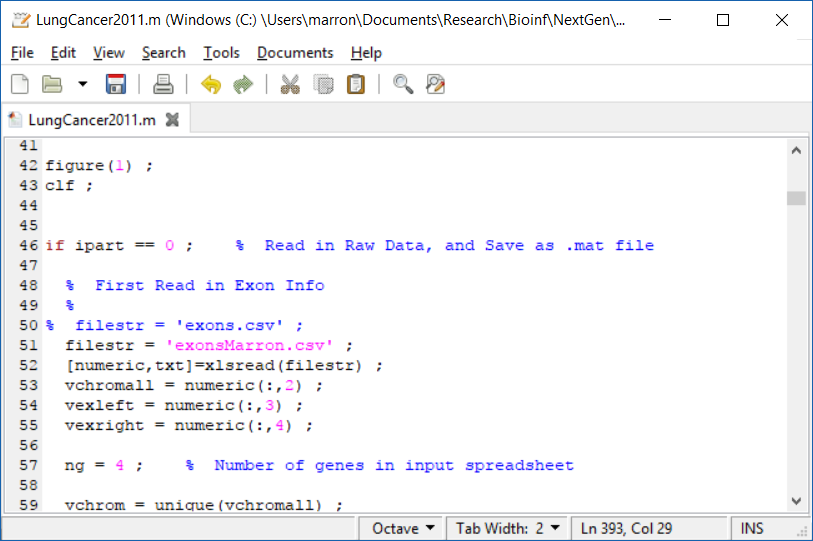 Matlab Script Files
Put Different Program Parts in IF-Block
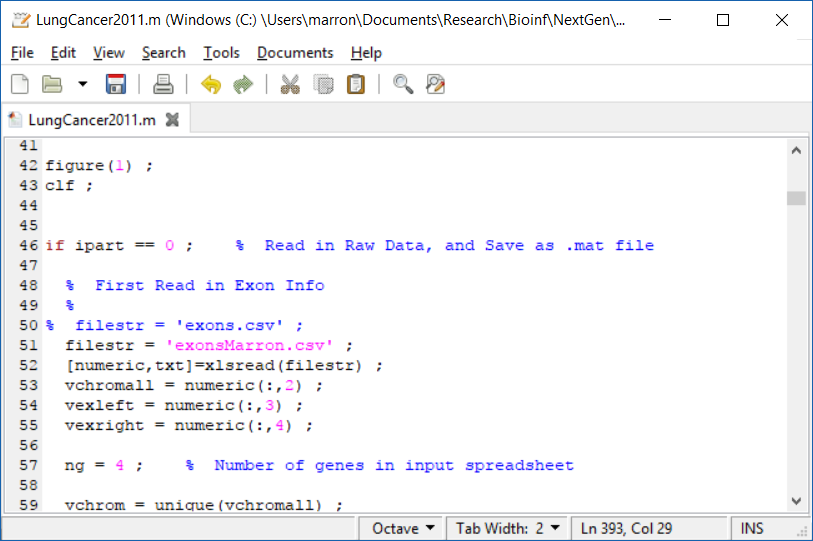 Matlab Script Files
Comment Out    Currently Unused Commands
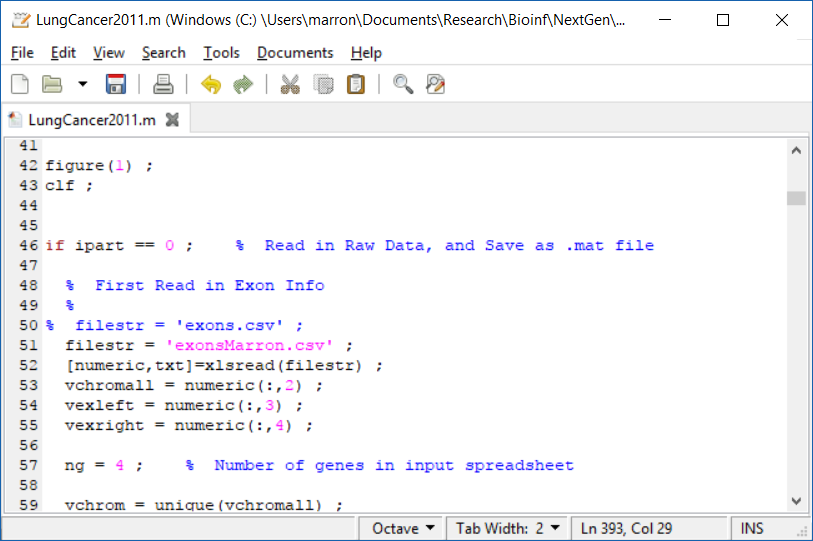 Matlab Script Files
Read Data from Excel File
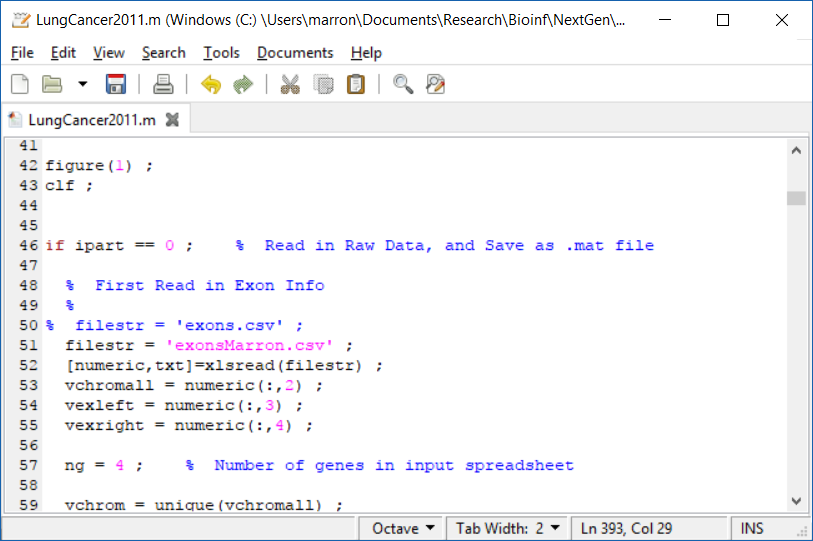 Matlab Script Files
For Scores Scatterplot   (in “General” Directory)
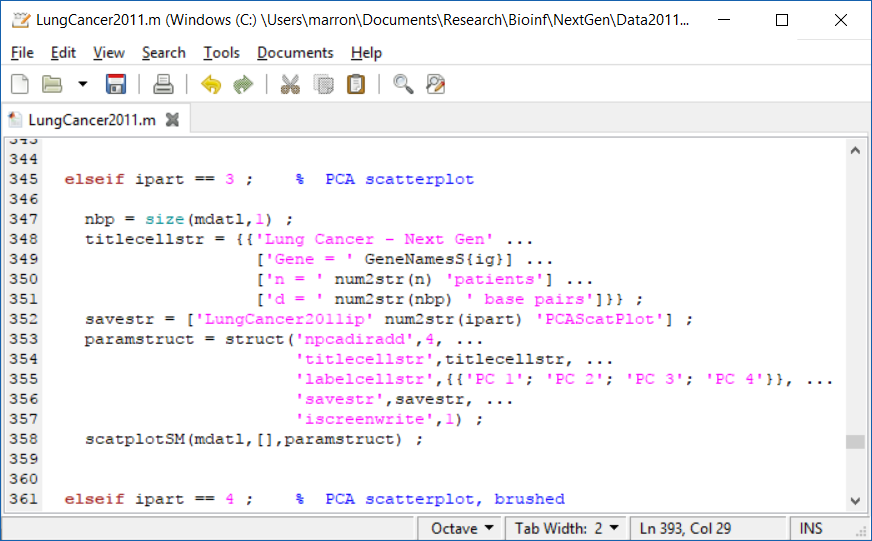 Matlab Script Files
Input Data Matrix
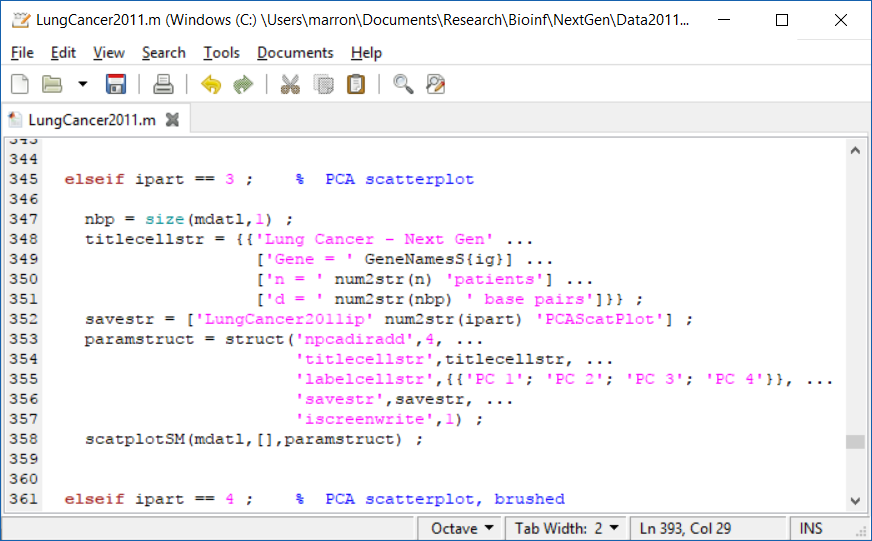 Matlab Script Files
Structure, with Other Settings
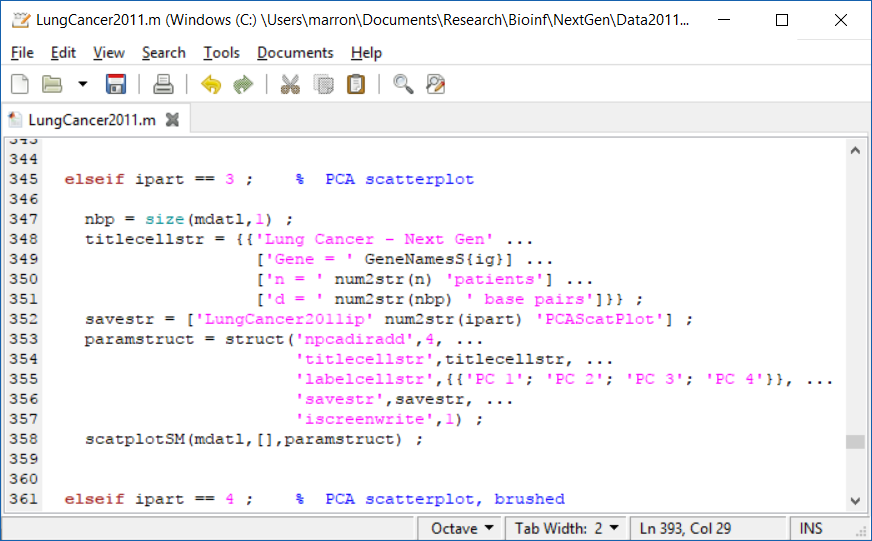 Matlab Script Files
To Make Brushed Colored Version
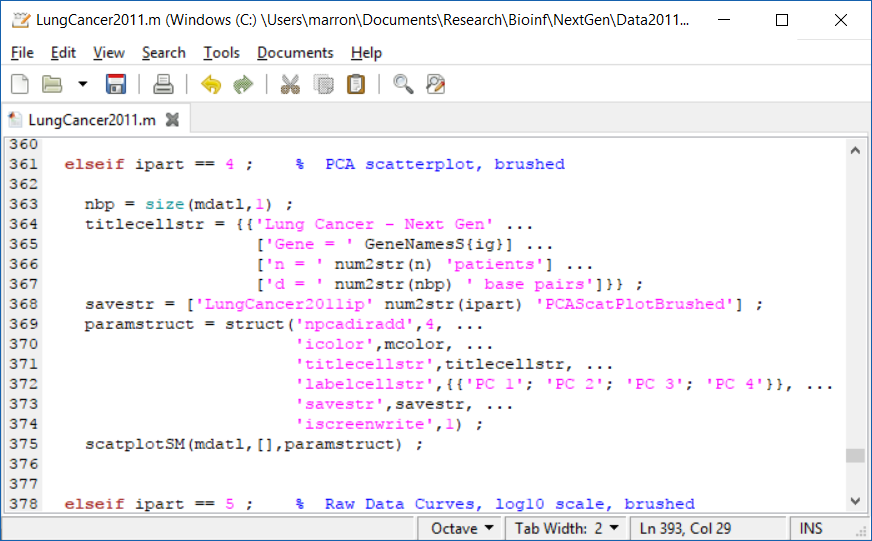 Matlab Script Files
Start with PCA (To Determine Colors)
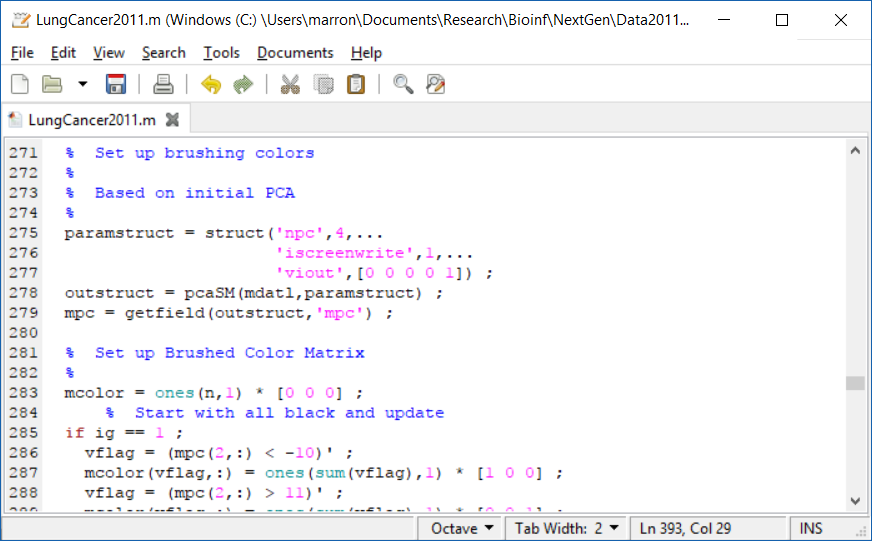 Matlab Script Files
Then Create Color Matrix
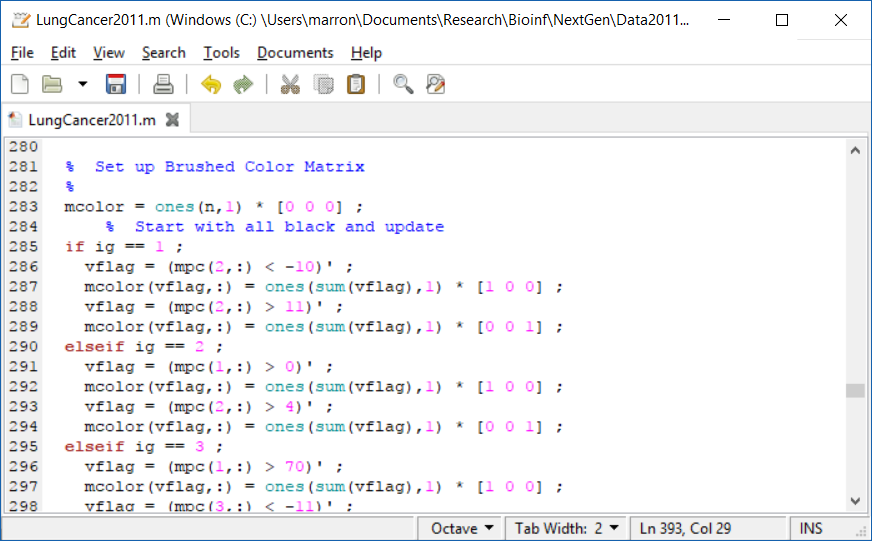 Matlab Script Files
Black          Red           Blue
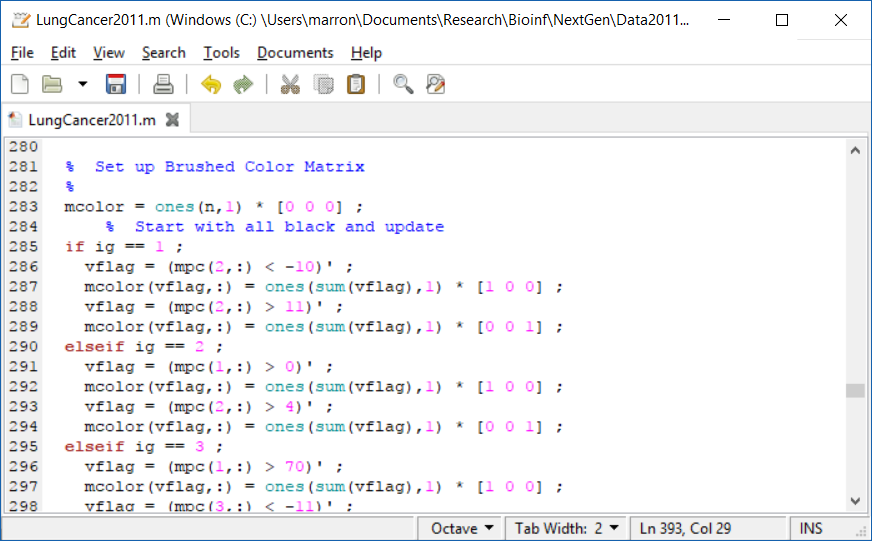 Matlab Script Files
Run Script Using Filename as a Command
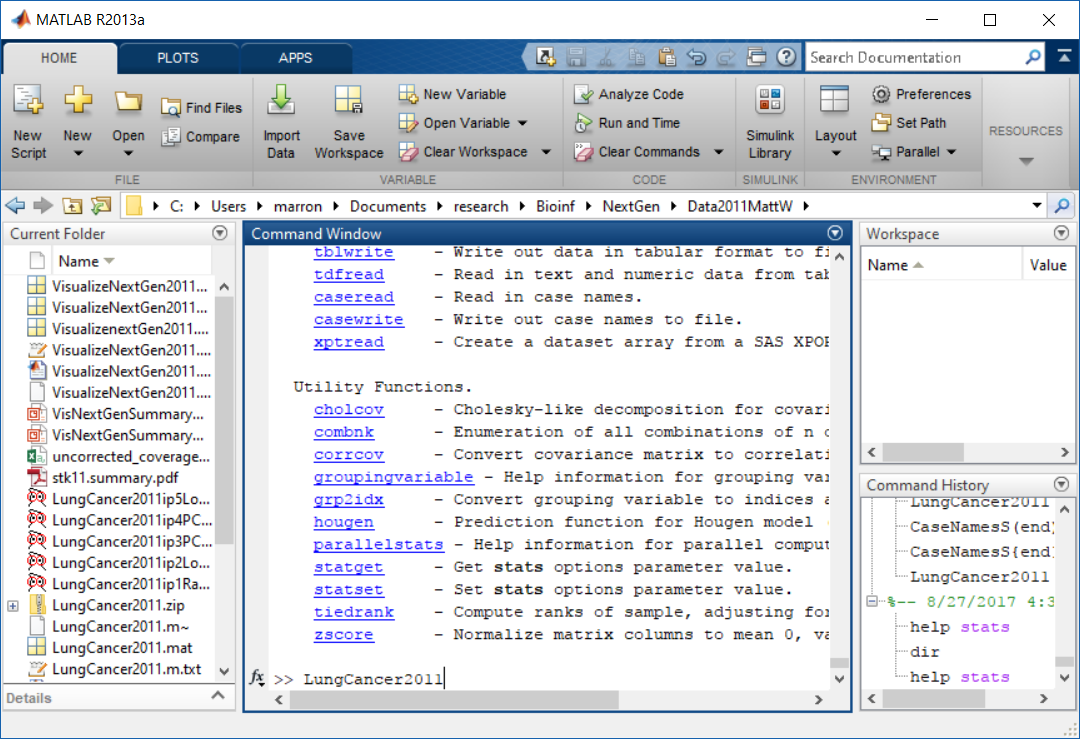 Marginal Distribution Plots
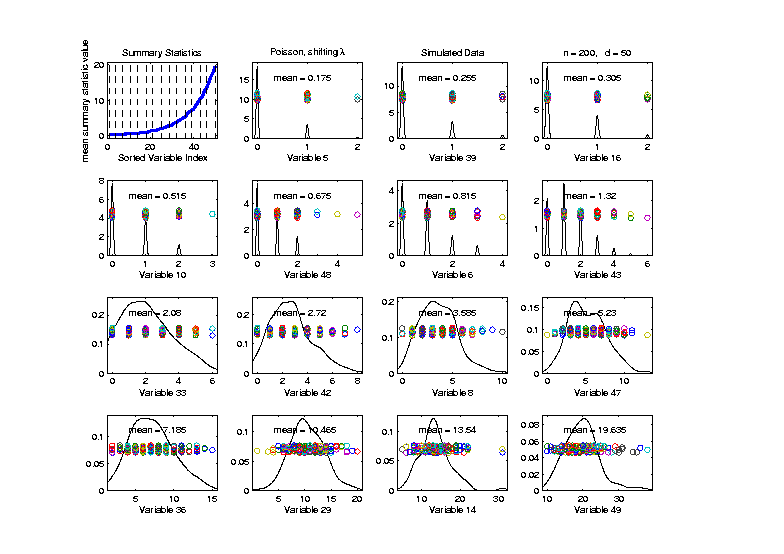 Marginal Distribution Plots
Matlab Software:
MargDistPlotSM.m
In General Directory
Object Oriented Data Analysis
Three Major Parts of OODA Applications:

I.    Object Definition
“What are the Data Objects?”

Exploratory Analysis
“What Is Data Structure / Drivers?”

III.  Confirmatory Analysis / Validation
Is it Really There (vs. Noise Artifact)?
Recall Drug Discovery Data
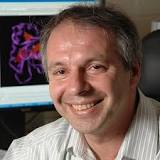 Recall Drug Discovery Data
Raw Data – PCA Scatterplot

Dominated
By Few
Large 
Compounds

Not Good
Blue - Red
Separation
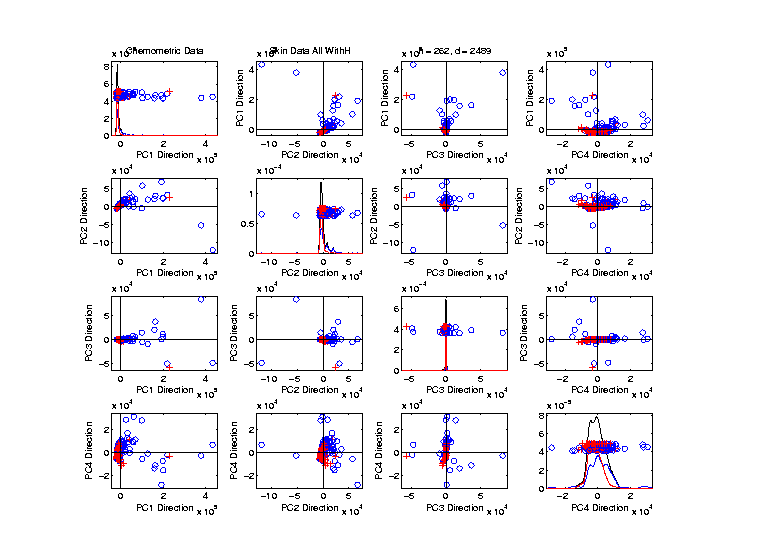 Recall Drug Discovery Data
MargDistPlot.m – Sorted on Means

Revealed
Many 
Interesting
Features

Led To
Data
Modifcation
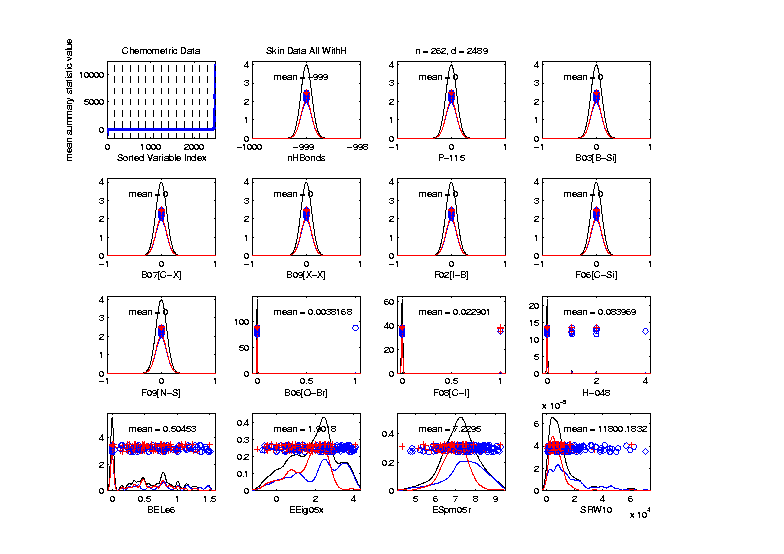 Recall Drug Discovery Data
PCA on Binary Variables

Interesting
Structure?

Clusters?

Stronger
Red vs. Blue
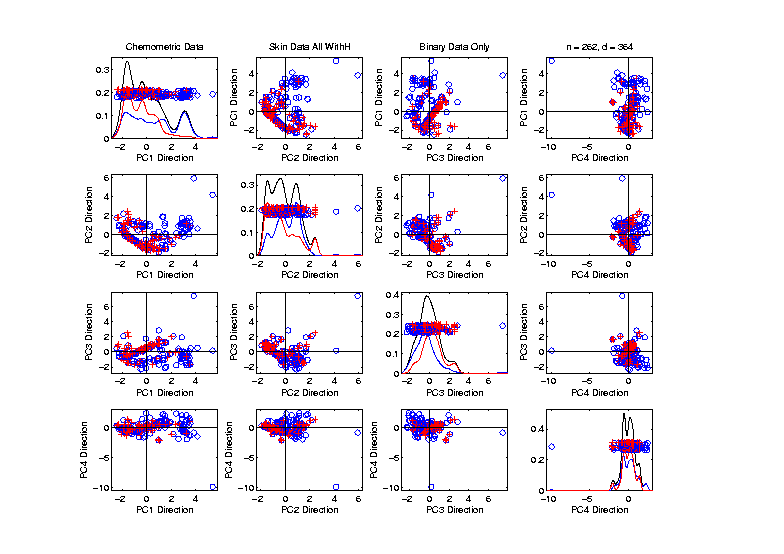 Recall Drug Discovery Data
PCA on Binary Variables

Deep 
Question:

Is
Red vs. Blue
Separation
Better?
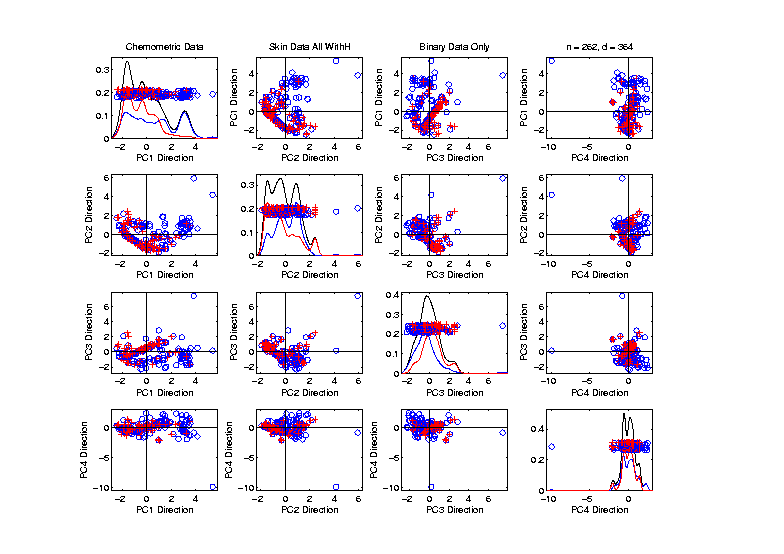 Recall Drug Discovery Data
PCA on Standardized Non-Binary Variables

Interesting
Structure?

Clusters?

Stronger
Red vs. Blue
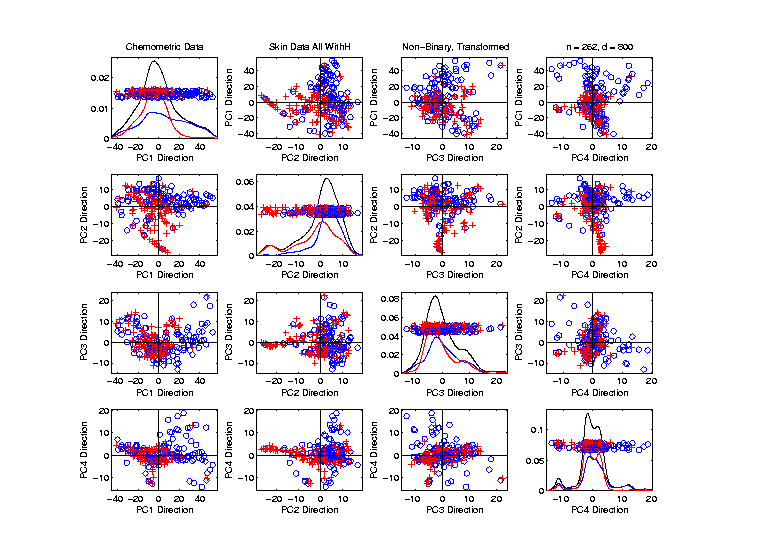 Recall Drug Discovery Data
PCA on Standardized Non-Binary Variables

Same Deep 
Question:

Is
Red vs. Blue
Separation
Better?
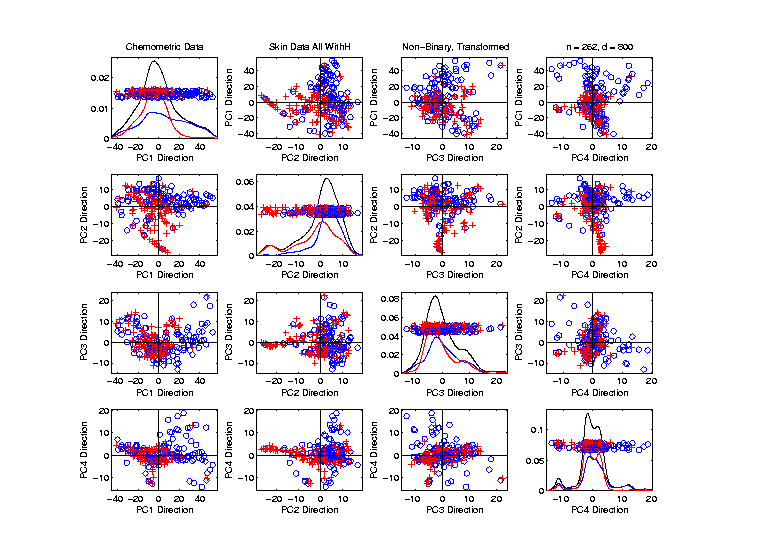 Recall Drug Discovery Data
Question:
When Is Red vs. Blue Separation Better?

Visual Approach:
  Train DWD to Separate
  Project, and View How Separated
  Useful View, Add Orthogonal PC Directions
Recall Drug Discovery Data
Raw Data – DWD & Ortho PCs Scatterplot

Some
Blue - Red
Separation

But Dominated
By Few Large 
Compounds
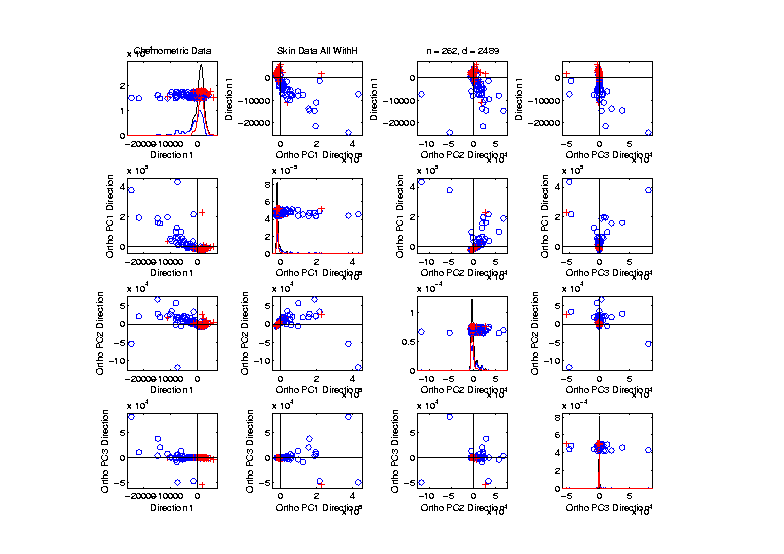 Recall Drug Discovery Data
Binary Data – DWD & Ortho PCs Scatterplot

Better
Blue - Red
Separation

And Better
Visualization
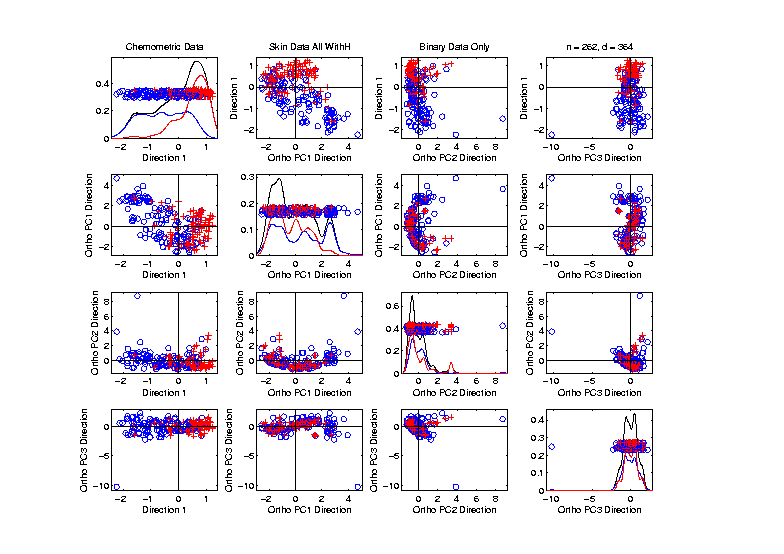 Recall Drug Discovery Data
Standard’d Non-Binary Data – DWD & OPCA

Better
Blue - Red
Separation
???

Very Useful
Visualization
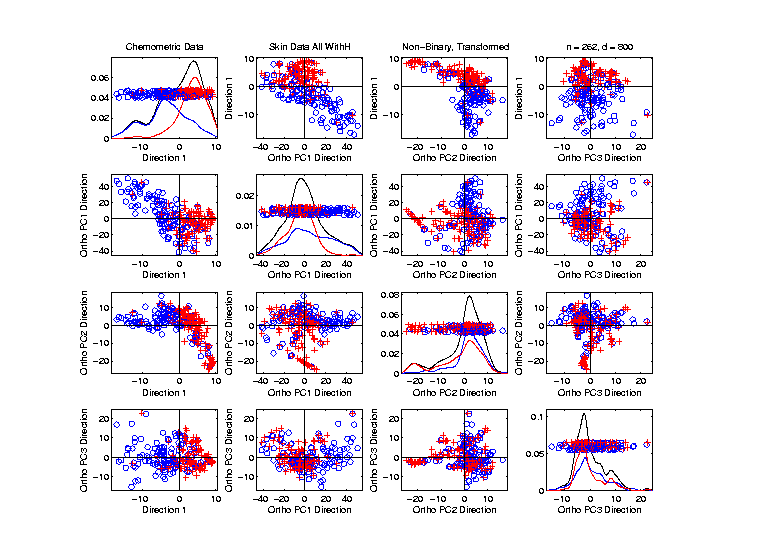 Caution
DWD Separation Can Be Deceptive

Since DWD is Really Good at Separation

Important Concept:

Statistical Inference is Essential
Caution
Toy 2-Class
Example

See
Structure?

Careful,
Only PC1-4
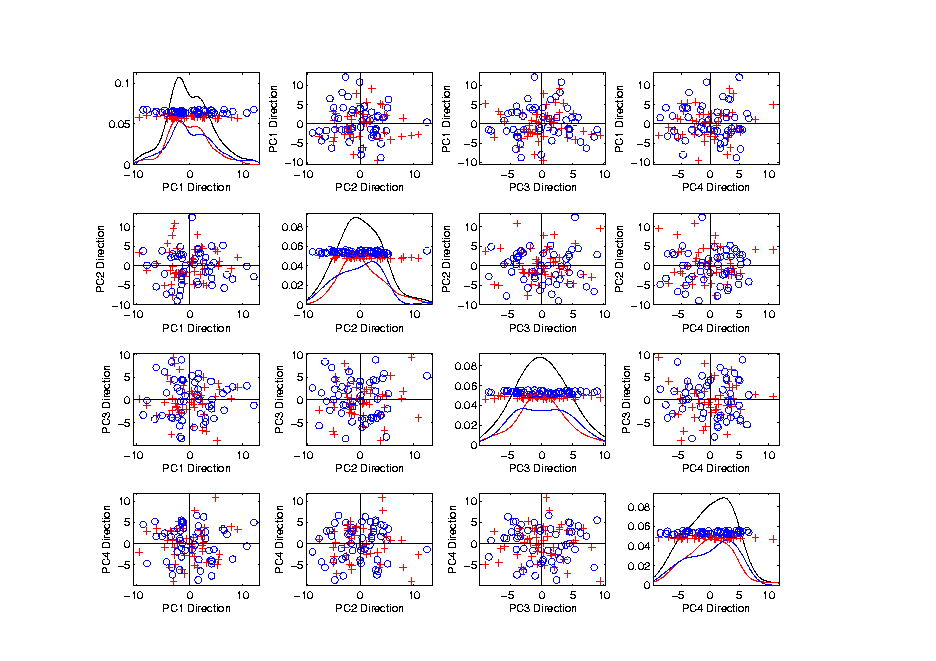 Caution
Toy 2-Class
Example

DWD &
Ortho PCA
Finds Big
Separation
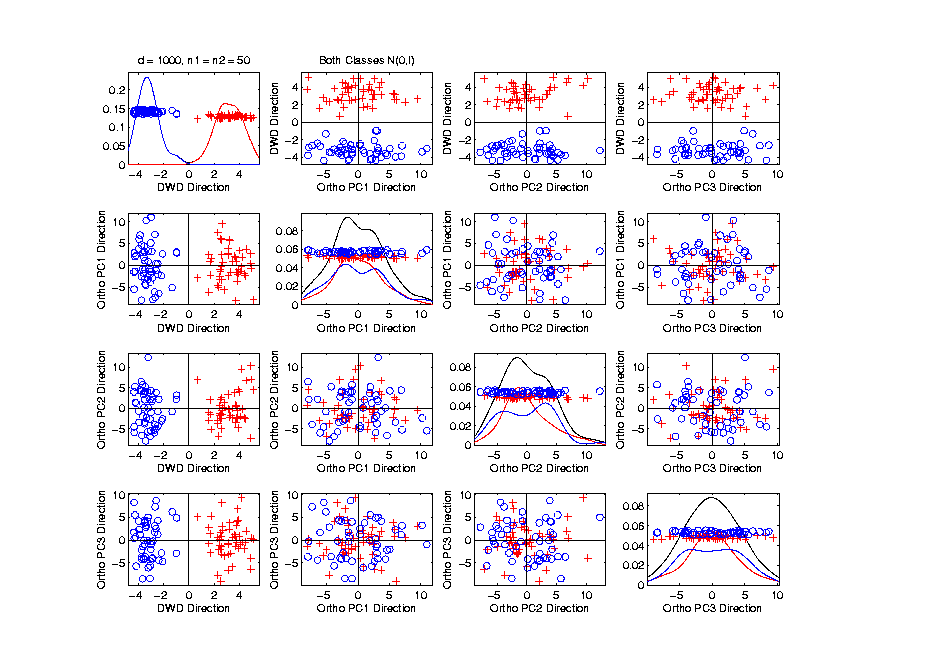 Caution
Toy 2-Class
Example


Not in 1ST 
4 PCs
Since
Smaller Scale
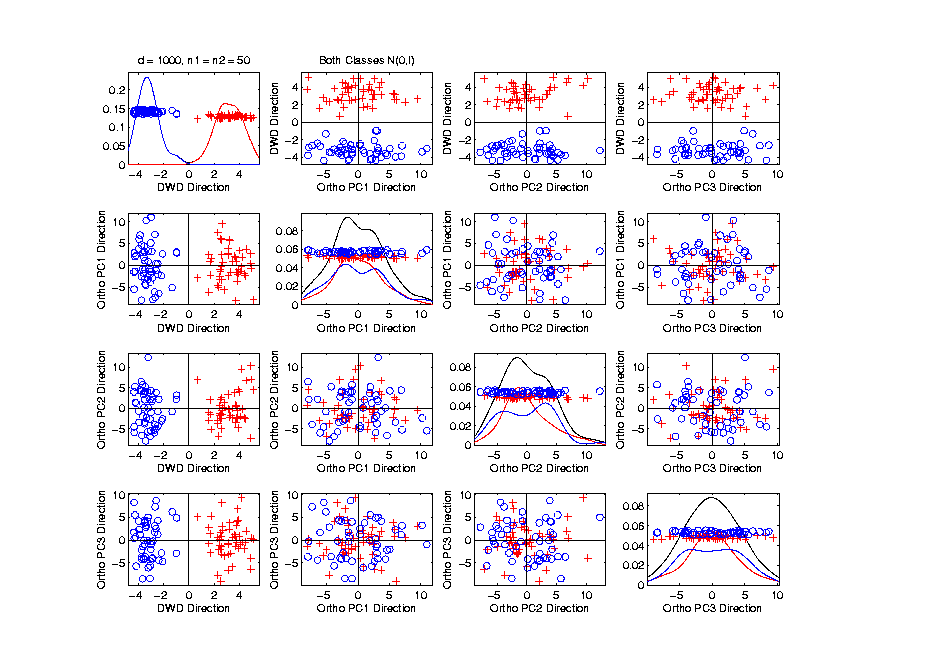 Caution
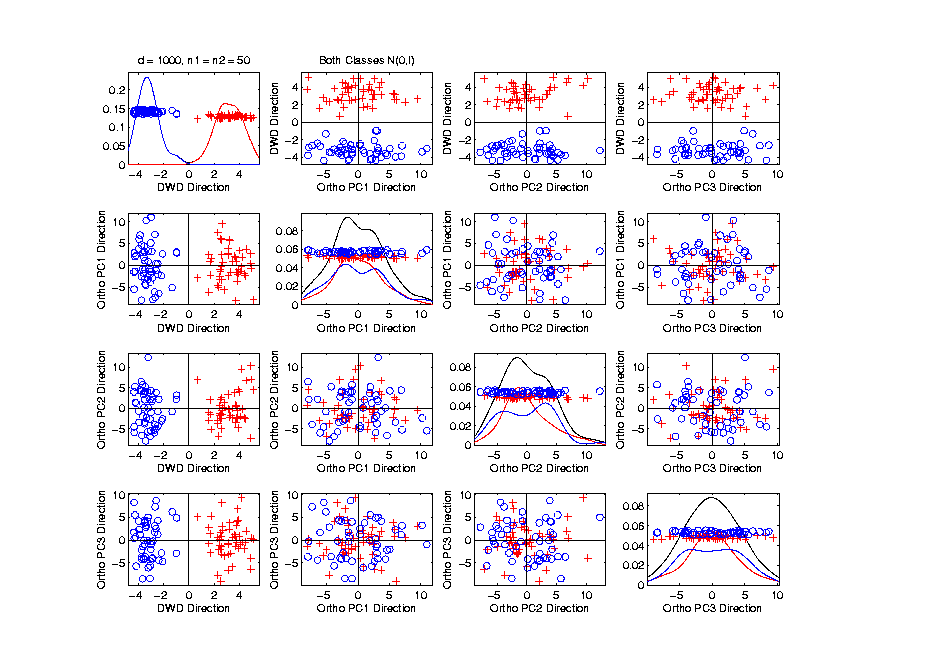 Caution
Toy 2-Class
Example


Separation
Is Natural
Sampling
Variation
(Will Study in Detail Later)
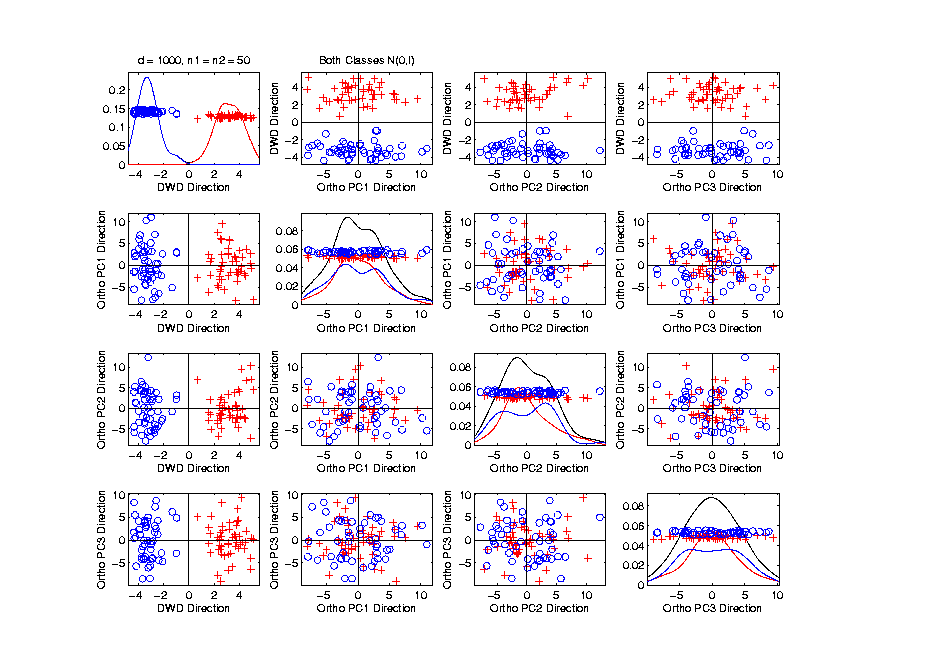 Caution
Main Lesson Again:
DWD Separation Can Be Deceptive
Since DWD is Really Good at Separation
Important Concept:
Statistical Inference is Essential
III. Confirmatory Analysis
DiProPerm Hypothesis Test
DiProPerm Hypothesis Test
Context:    2 – sample means
		H0:  μ+1 = μ-1     vs.    H1:  μ+1 ≠ μ-1

(in High Dimensions)

Approach taken here:
	Wei et al (2013)
Focus on Visualization via Projection
(Thus Test Related to Exploration)
DiProPerm Hypothesis Test
Context:    2 – sample means
		H0:  μ+1 = μ-1     vs.    H1:  μ+1 ≠ μ-1

Challenges:  
Distributional Assumptions  
Parameter Estimation
HDLSS space is slippery
DiProPerm Hypothesis Test
Context:    2 – sample means
		H0:  μ+1 = μ-1     vs.    H1:  μ+1 ≠ μ-1

Challenges:  
Distributional Assumptions  
Parameter Estimation

Suggested  Approach:
Permutation test
(A flavor of classical “non-parametrics”)
DiProPerm Hypothesis Test
Suggested Approach:
Find a DIrection 
(separating classes)
PROject the data
(reduces to 1 dim)
PERMute 
(class labels, to assess significance,
with recomputed direction)
DiProPerm Hypothesis Test
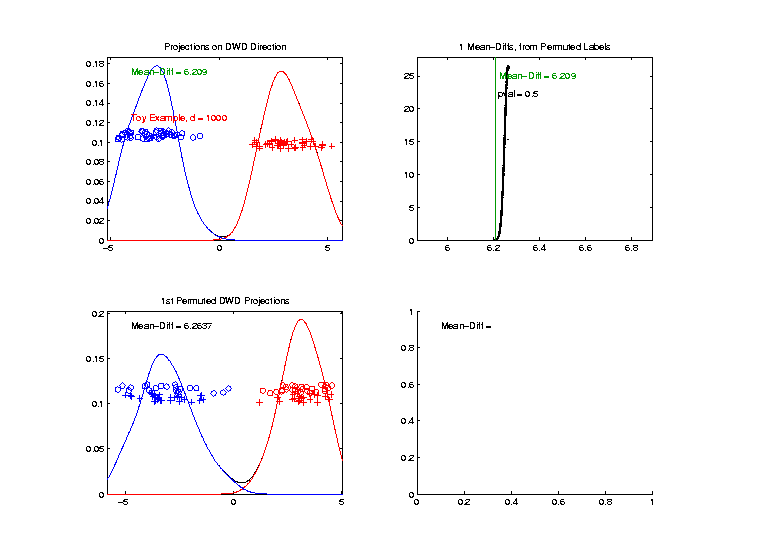 DiProPerm Hypothesis Test
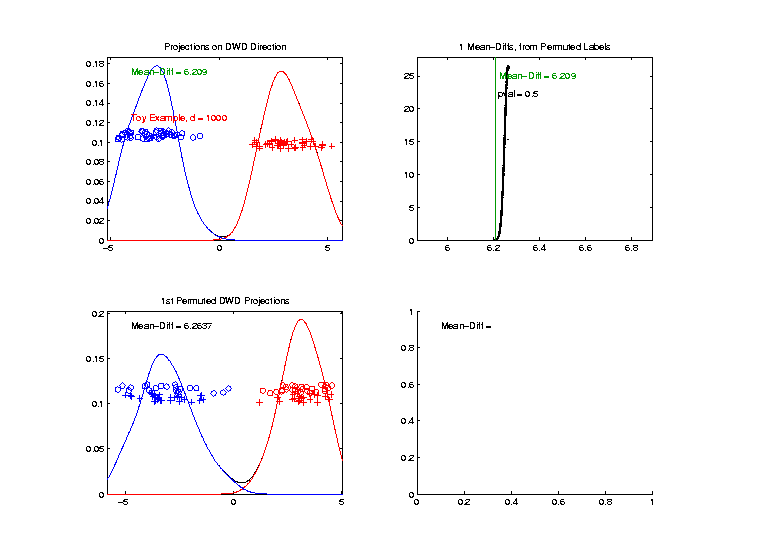 Toy 2-Class Example

Separated DWD
Projections

Measure Separation of Classes Using:
Mean Difference = 6.209
DiProPerm Hypothesis Test
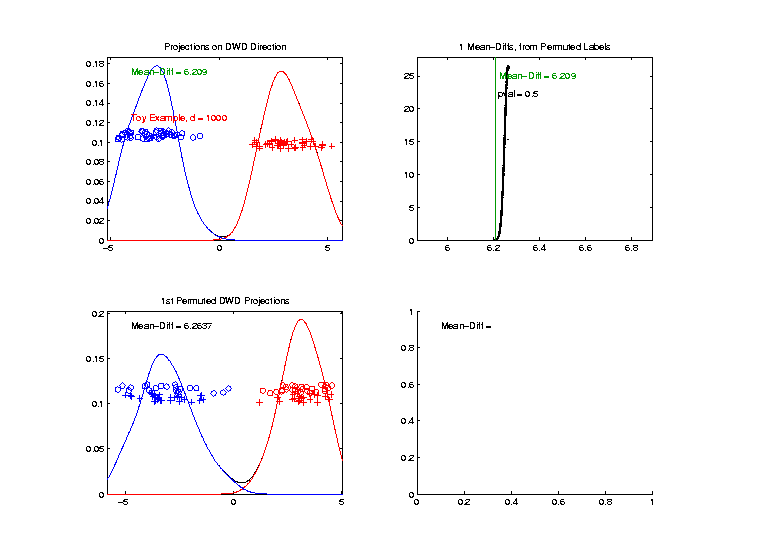 Toy 2-Class Example

Separated DWD
Projections

Measure Separation of Classes Using:
Mean Difference = 6.209
                                Record as Vertical Line
DiProPerm Hypothesis Test
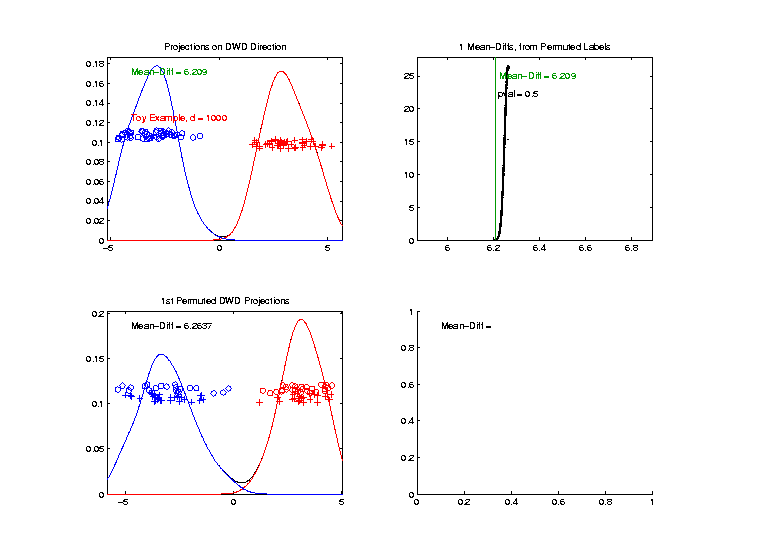 Toy 2-Class Example

Separated DWD
Projections

Measure Separation of Classes Using:
Mean Difference = 6.209

Statistically Significant???
DiProPerm Hypothesis Test
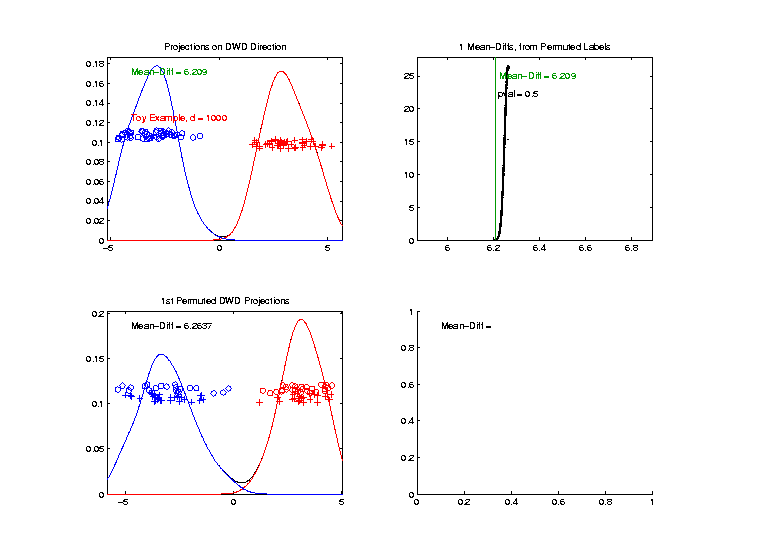 Toy 2-Class Example


Permuted 
Class Labels
DiProPerm Hypothesis Test
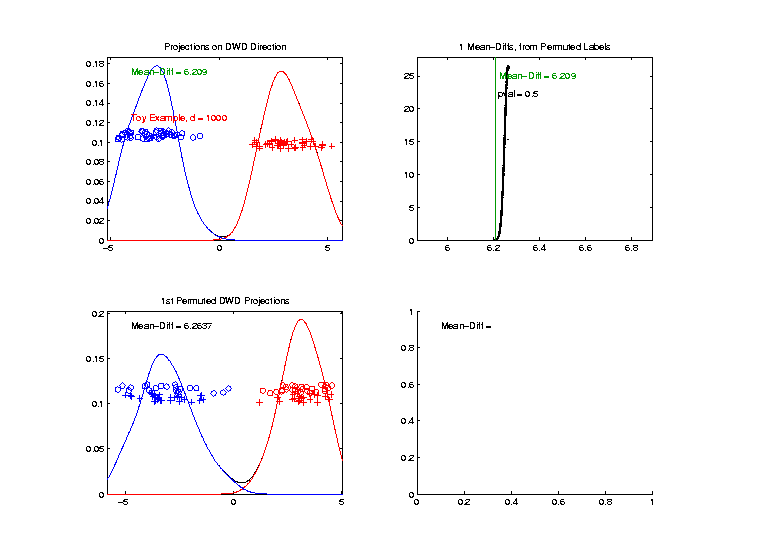 Toy 2-Class Example


Permuted 
Class Labels


Recompute DWD
& Projections
DiProPerm Hypothesis Test
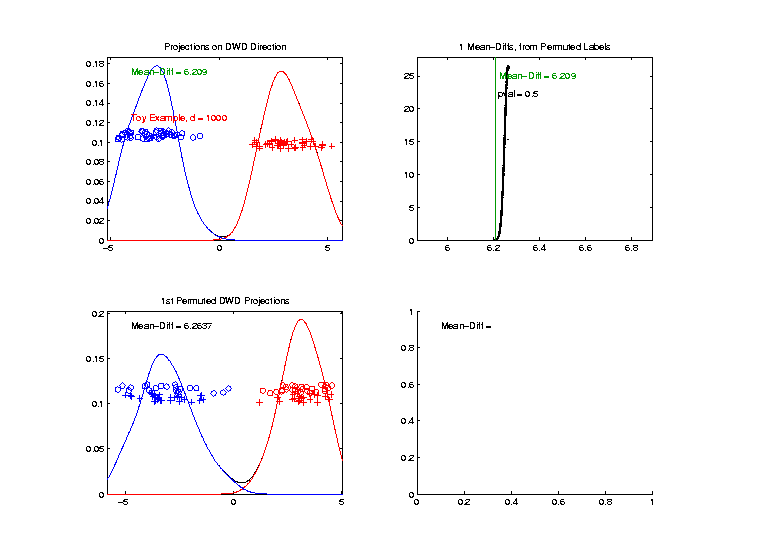 Toy 2-Class Example

Measure Class
Separation
Using Mean
 Difference
    = 6.26
DiProPerm Hypothesis Test
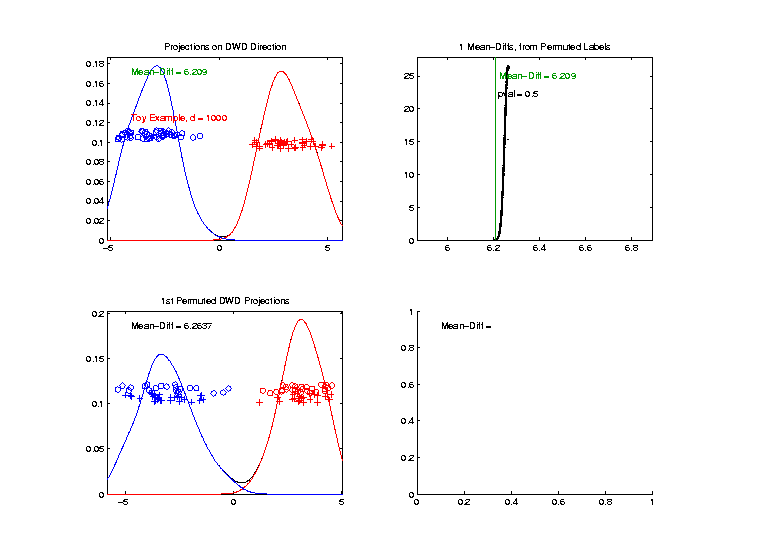 Toy 2-Class Example

Measure Class
Separation
Using Mean
 Difference
    = 6.26

Record as Dot
DiProPerm Hypothesis Test
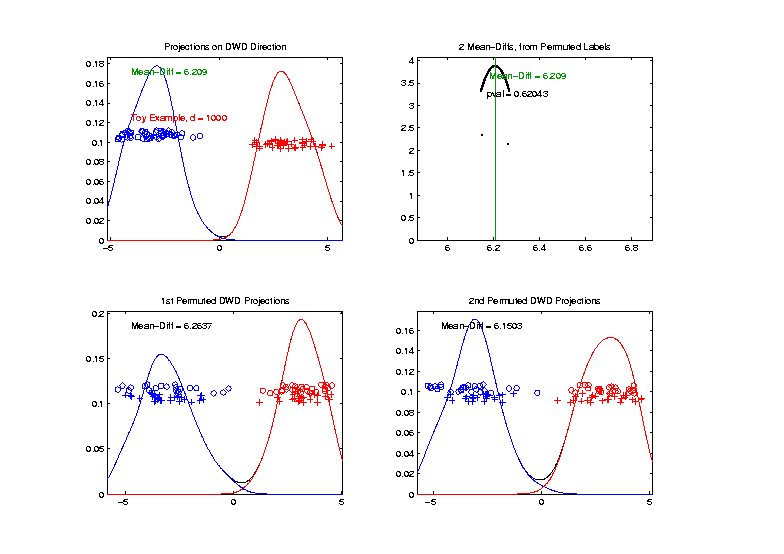 Toy 2-Class Example
Generate 2nd
Permutation
DiProPerm Hypothesis Test
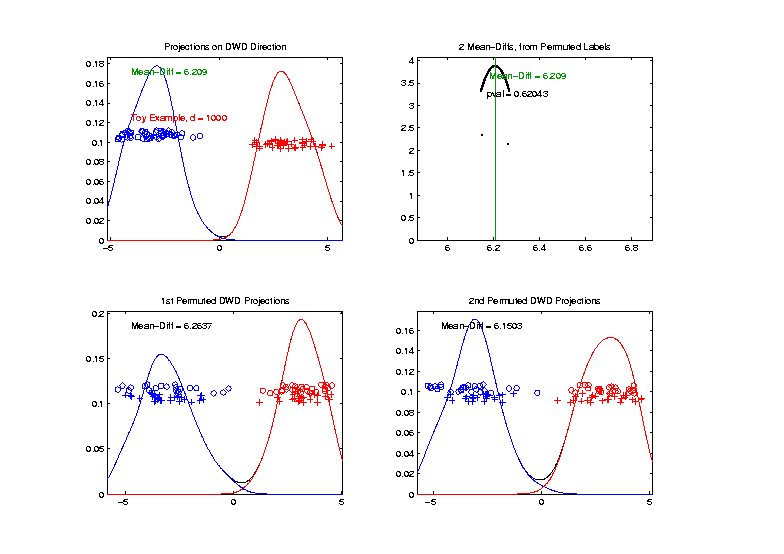 Toy 2-Class Example

Measure Class
Separation
Using Mean
 Difference
    = 6.15
DiProPerm Hypothesis Test
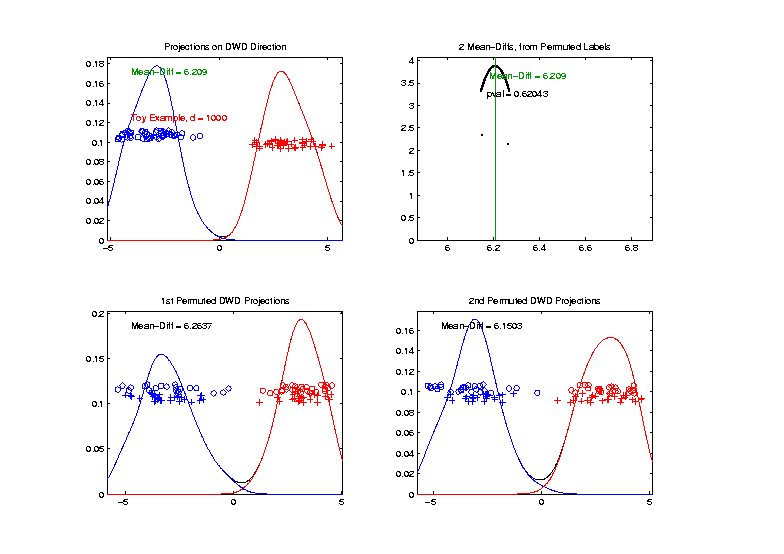 Toy 2-Class Example




Record as 
Second Dot
DiProPerm Hypothesis Test
.
.
.
Repeat This 1,000 Times
To Generate Null Distribution
DiProPerm Hypothesis Test
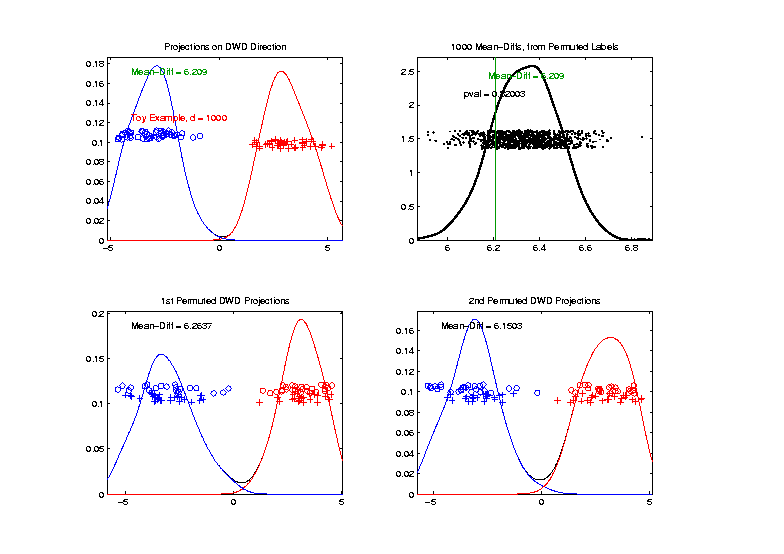 Toy 2-Class Example

Generate Null
Distribution
DiProPerm Hypothesis Test
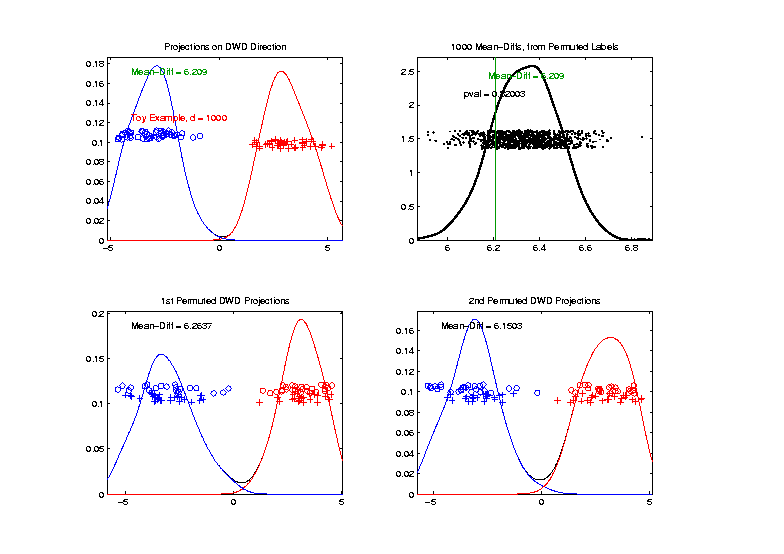 Toy 2-Class Example

Generate Null
Distribution
Compare With
Original Value
DiProPerm Hypothesis Test
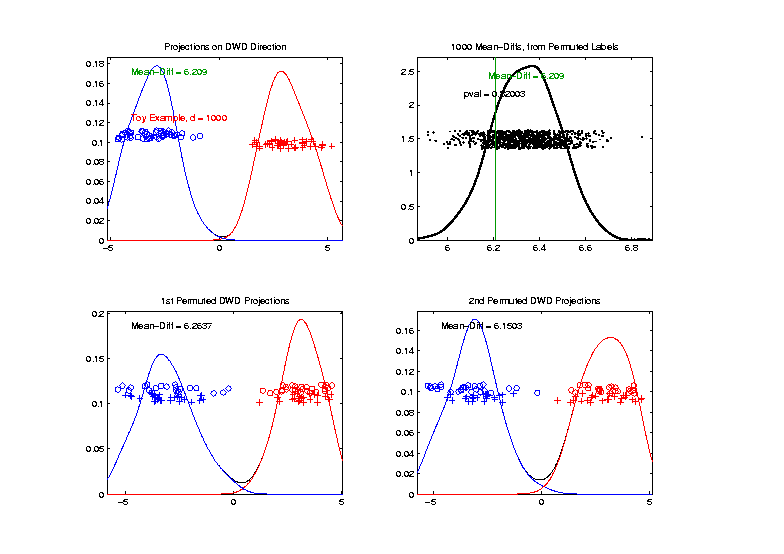 Toy 2-Class Example

Generate Null
Distribution
Compare With
Original Value

Take Proportion 
Larger as P-Value
DiProPerm Hypothesis Test
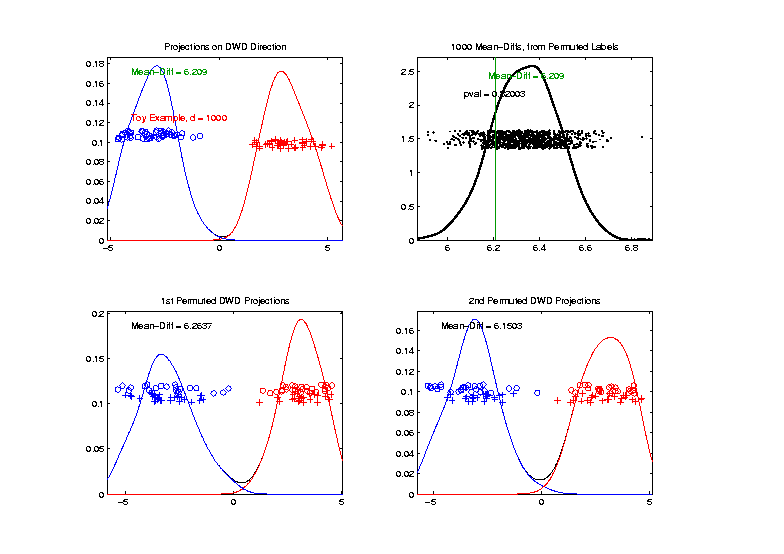 Toy 2-Class Example

Generate Null
Distribution
Compare With
Original Value


Not Significant
DiProPerm Hypothesis Test
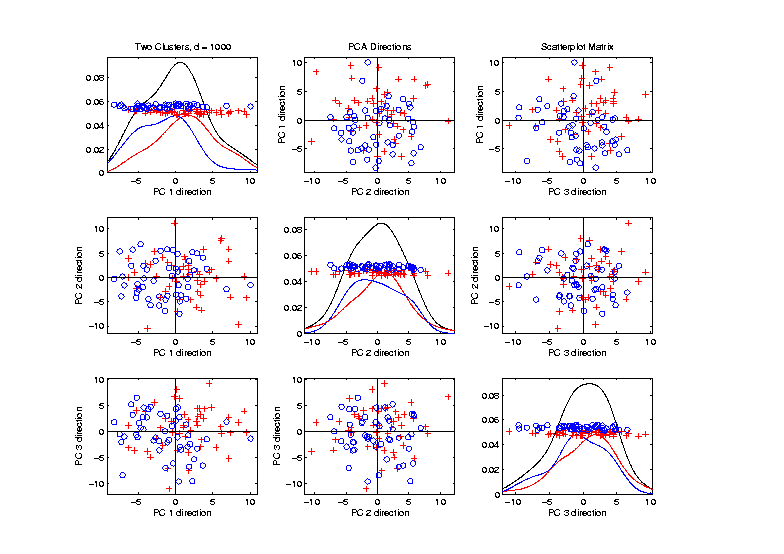 DiProPerm Hypothesis Test
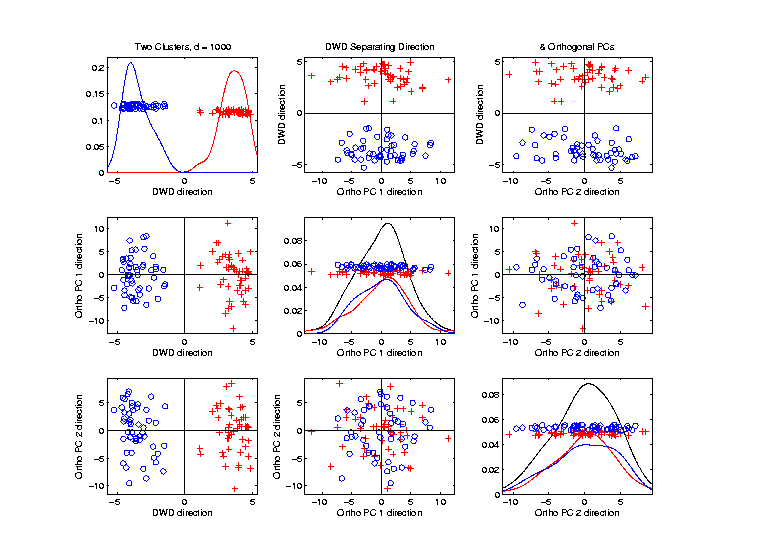 DiProPerm Hypothesis Test
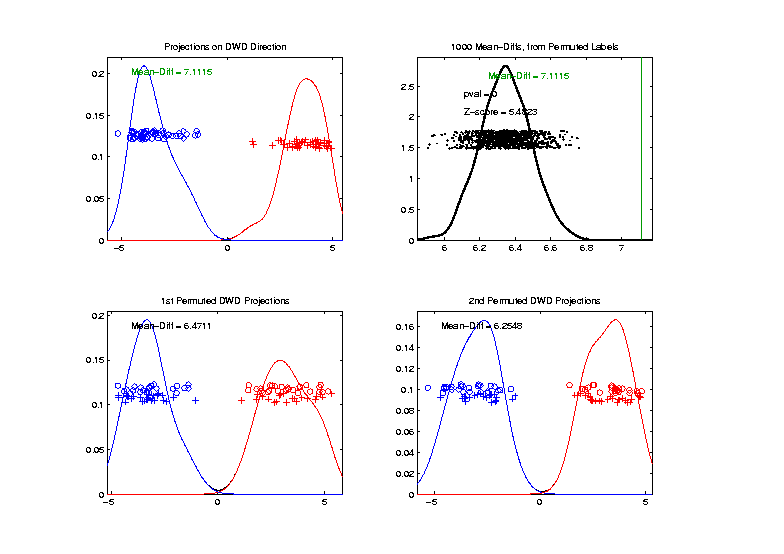 DiProPerm Hypothesis Test
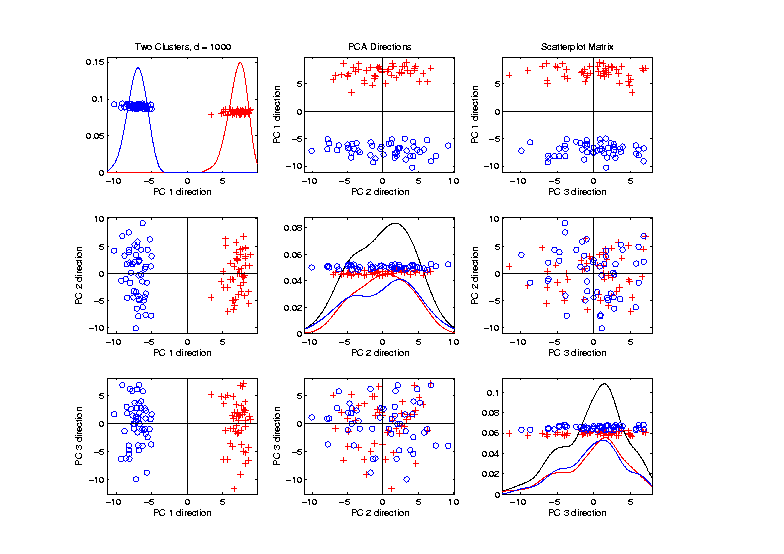 DiProPerm Hypothesis Test
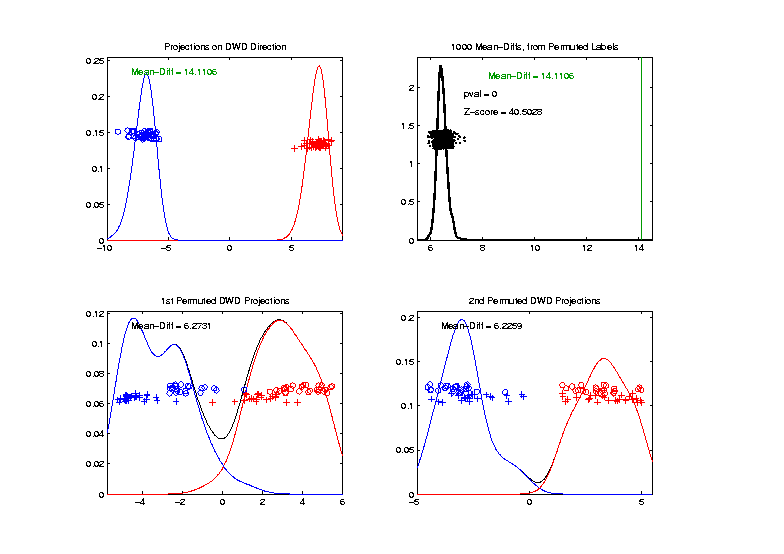 DiProPerm Hypothesis Test
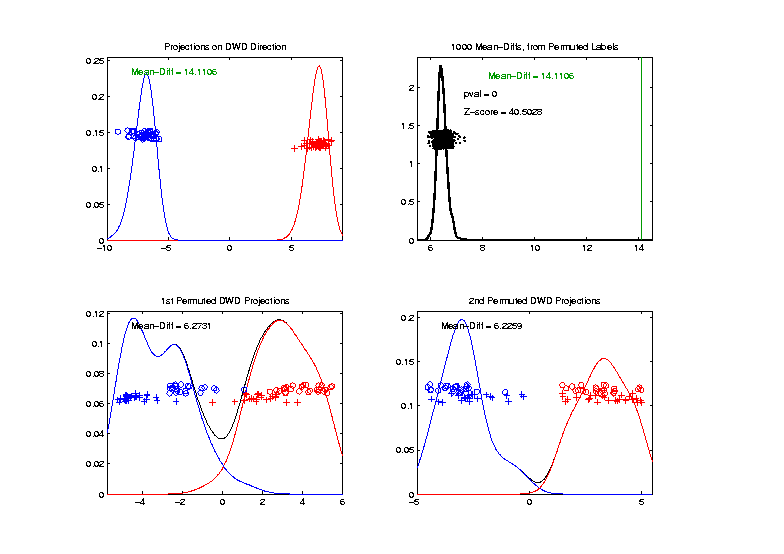 >> 5.4 above
DiProPerm Hypothesis Test
Real Data Example:    Autism
Caudate Shape 
(sub-cortical brain structure)

Shape summarized by 3-d locations of 1032 corresponding points

Autistic vs. Typically Developing

(Thanks to Josh Cates)
DiProPerm Hypothesis Test
Finds 
Significant
Difference

Despite Weak
Visual
Impression
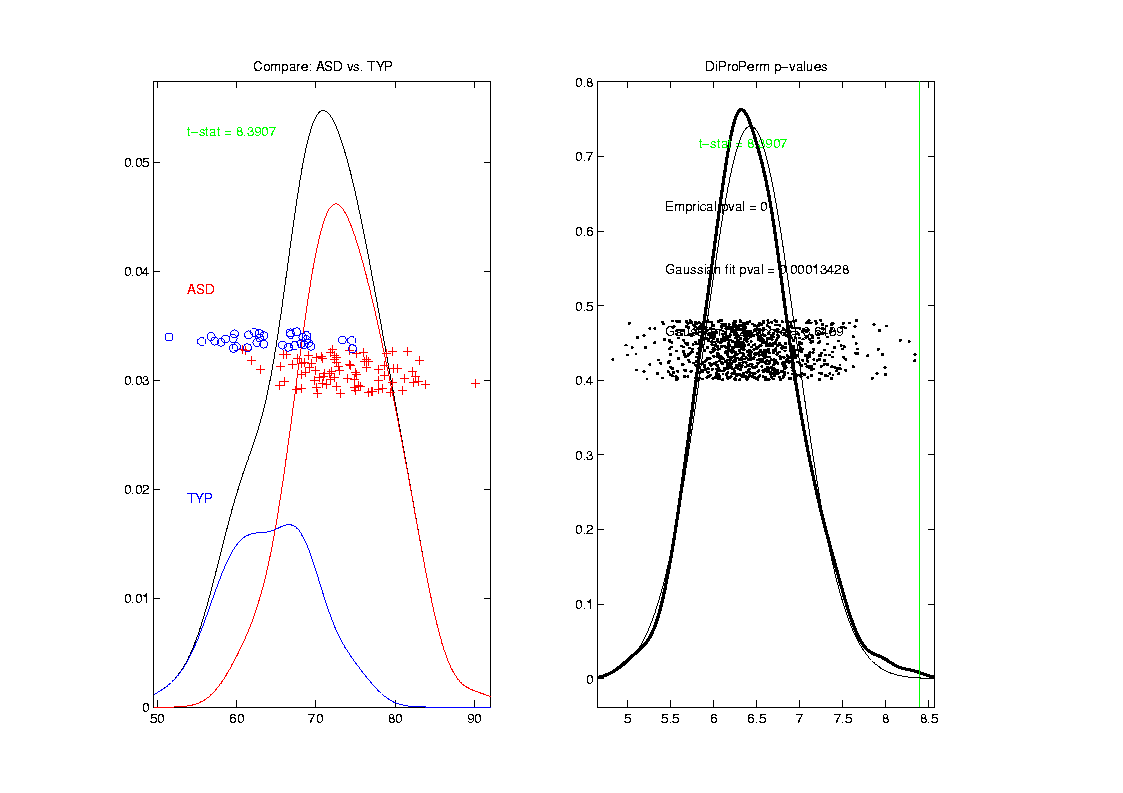 DiProPerm Hypothesis Test
Also Compare:   Developmentally Delayed

No 
Significant
Difference

But Stronger
Visual
Impression
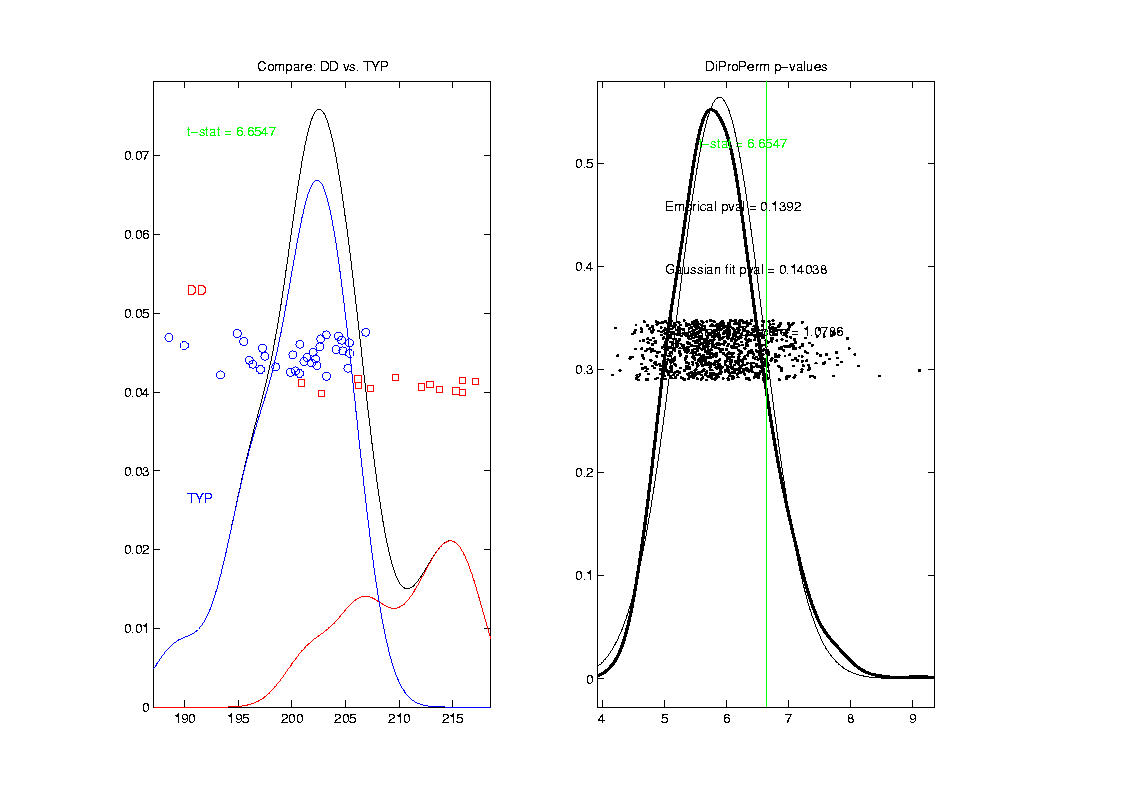 DiProPerm Hypothesis Test
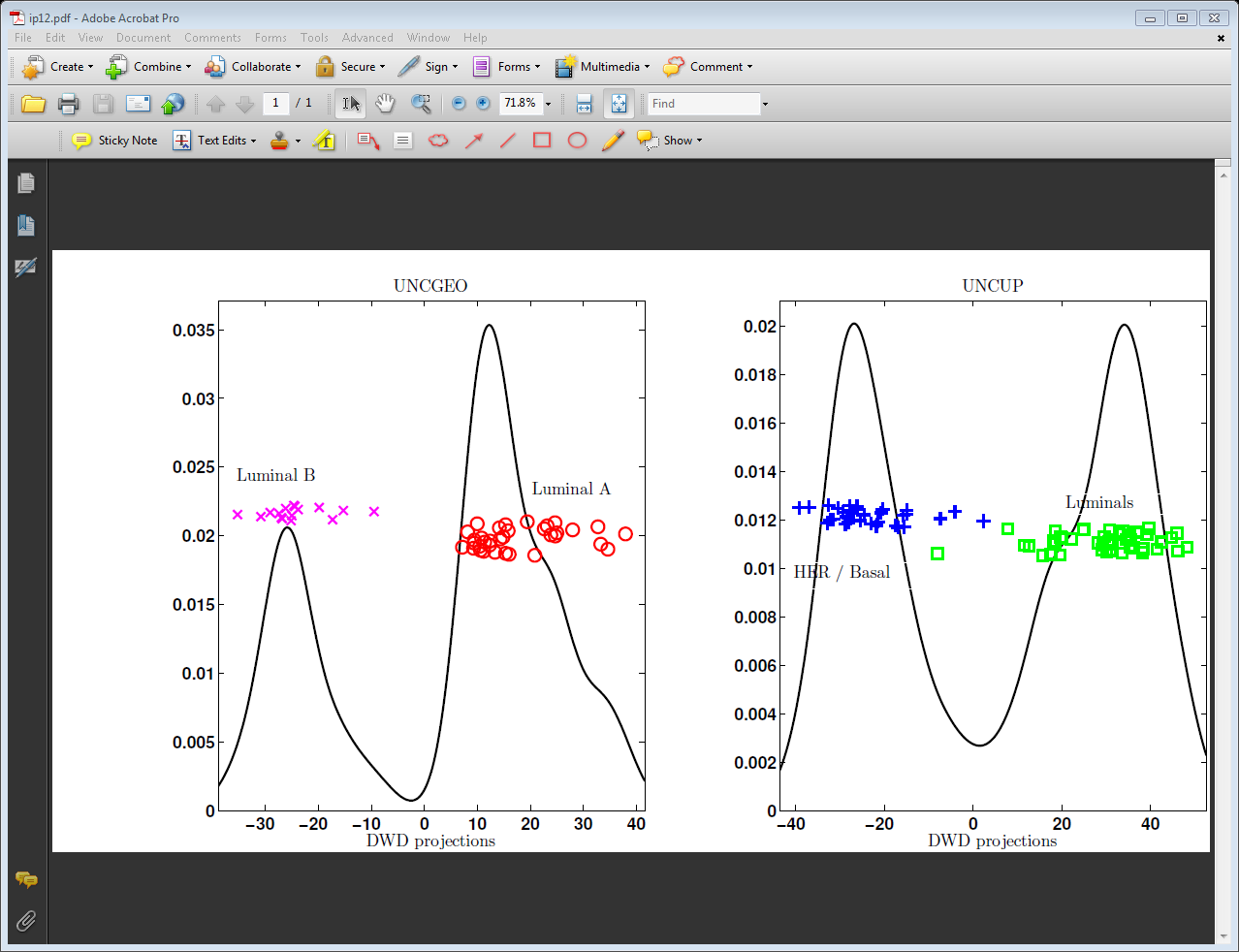 Two
Examples

Which Is
“More 
  Distinct”?

            Visually Better Separation?
                                                                                                Thanks to Katie Hoadley
DiProPerm Hypothesis Test
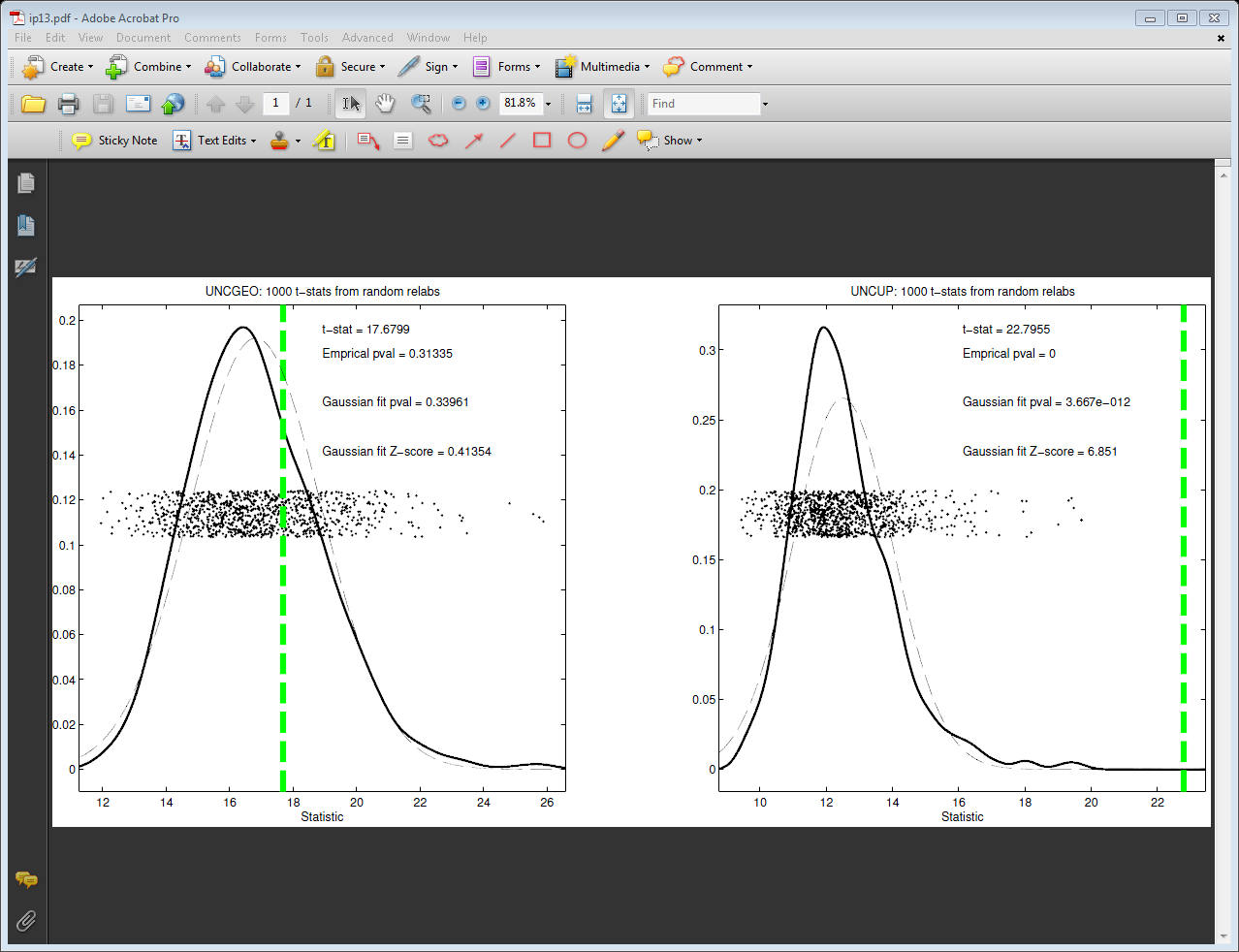 Two
Examples

Which Is
“More 
  Distinct”?

       Stronger Statistical Significance!
(Reason:  Differing Sample Sizes)